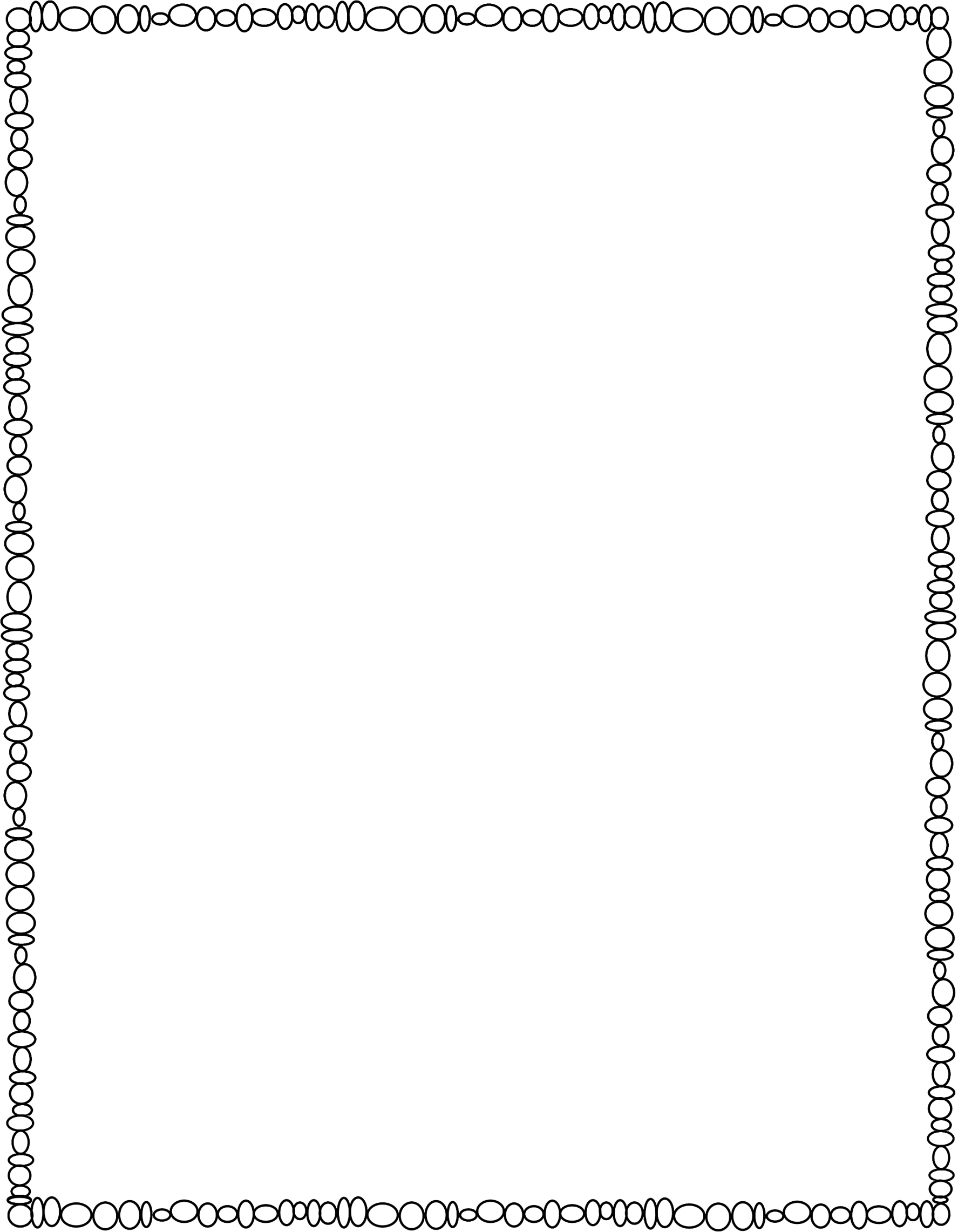 Data
Binder
©www.thecurriculumcorner.com
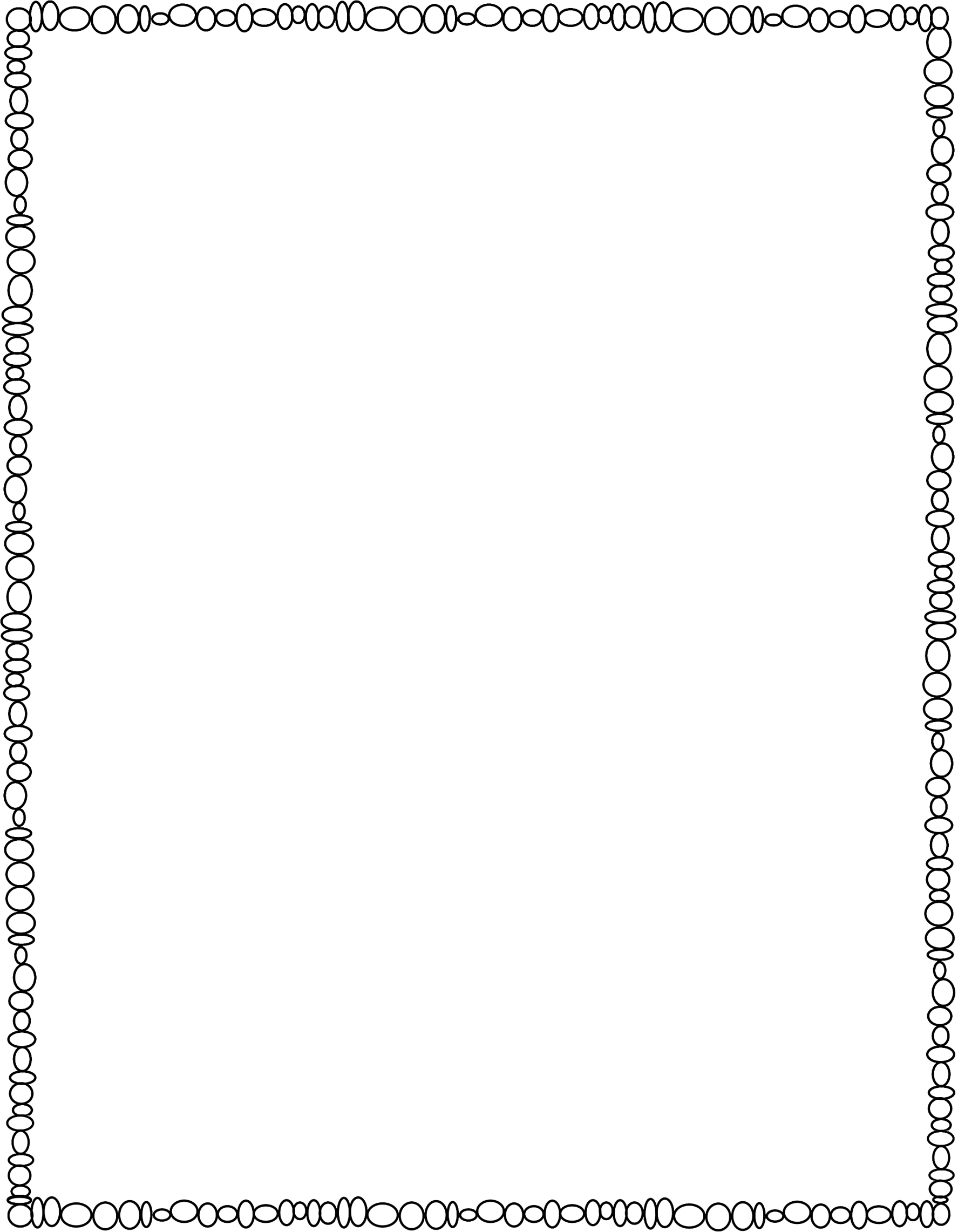 Data
Folder
©www.thecurriculumcorner.com
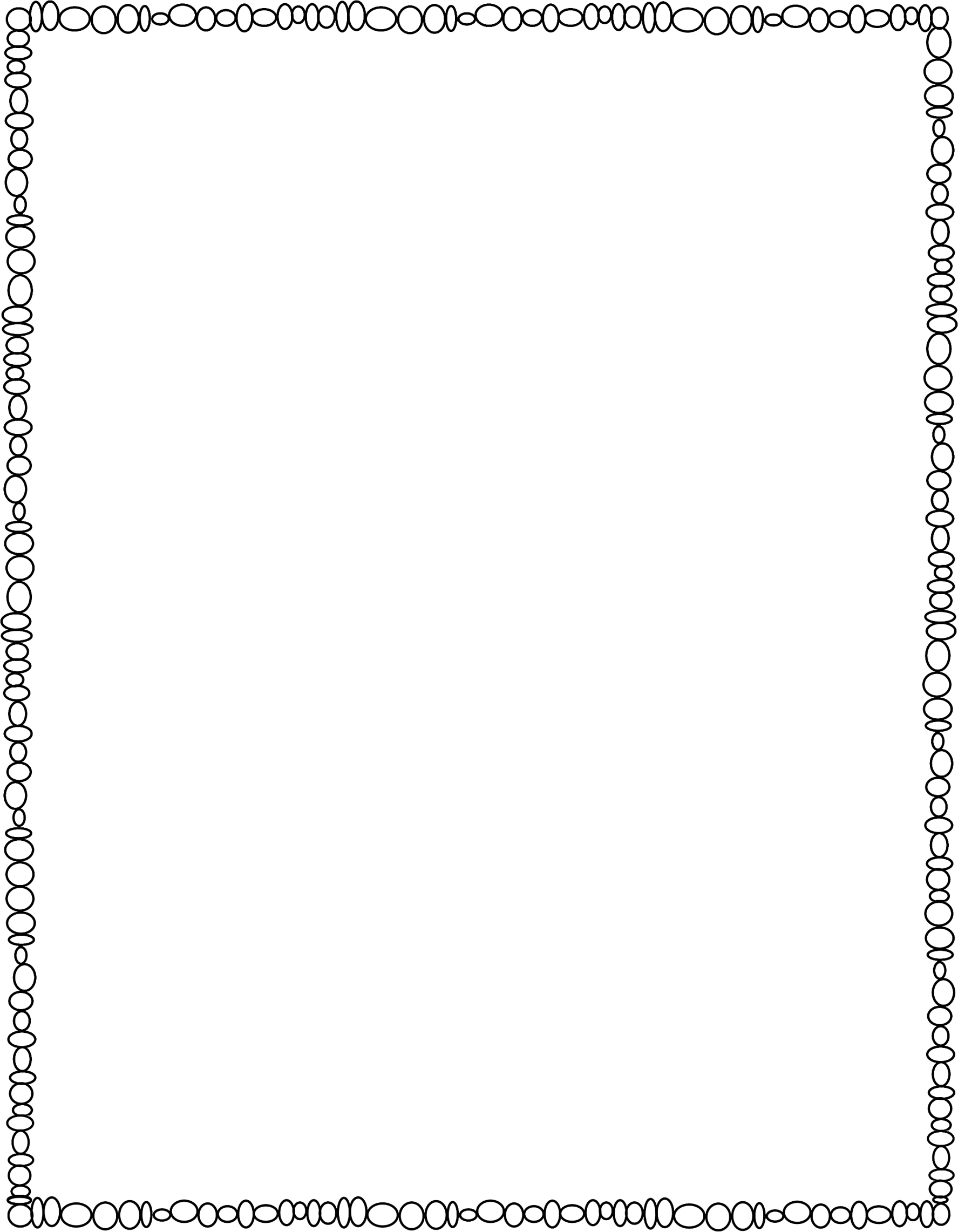 Tracking my Growth
©www.thecurriculumcorner.com
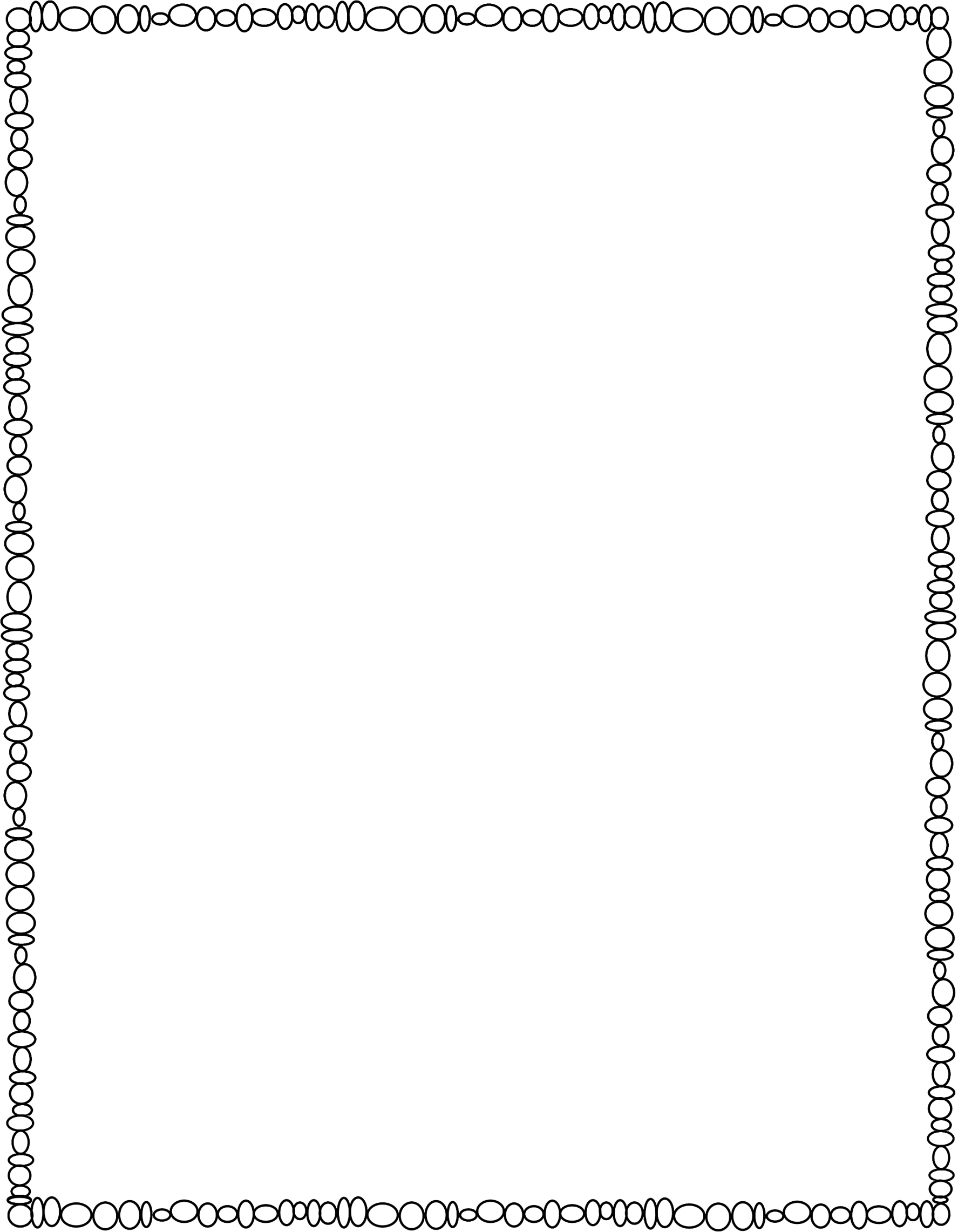 I am already great at…
1.
2.
3.
4.
5.
©www.thecurriculumcorner.com
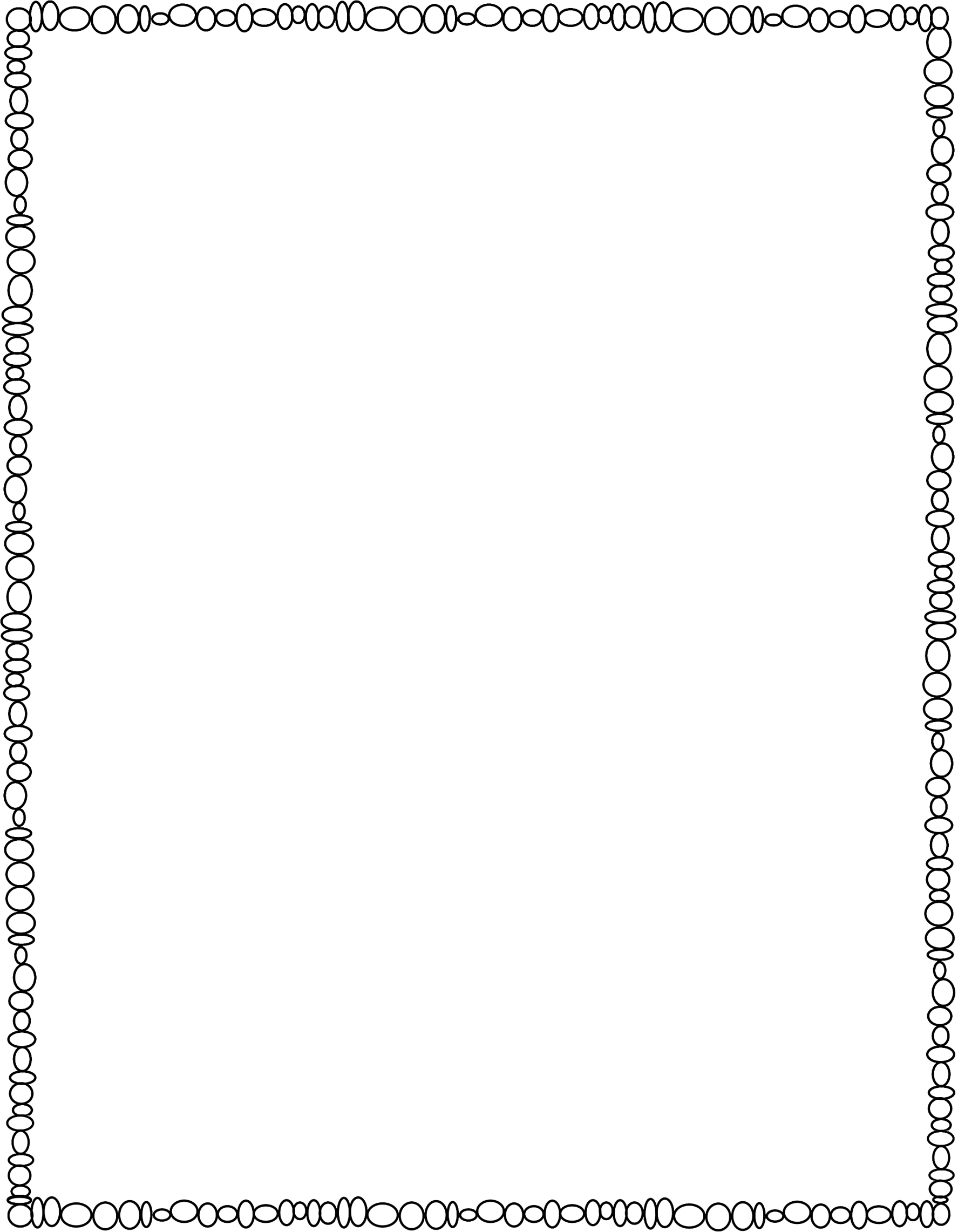 My Goals
1.
2.
3.
4.
5.
©www.thecurriculumcorner.com
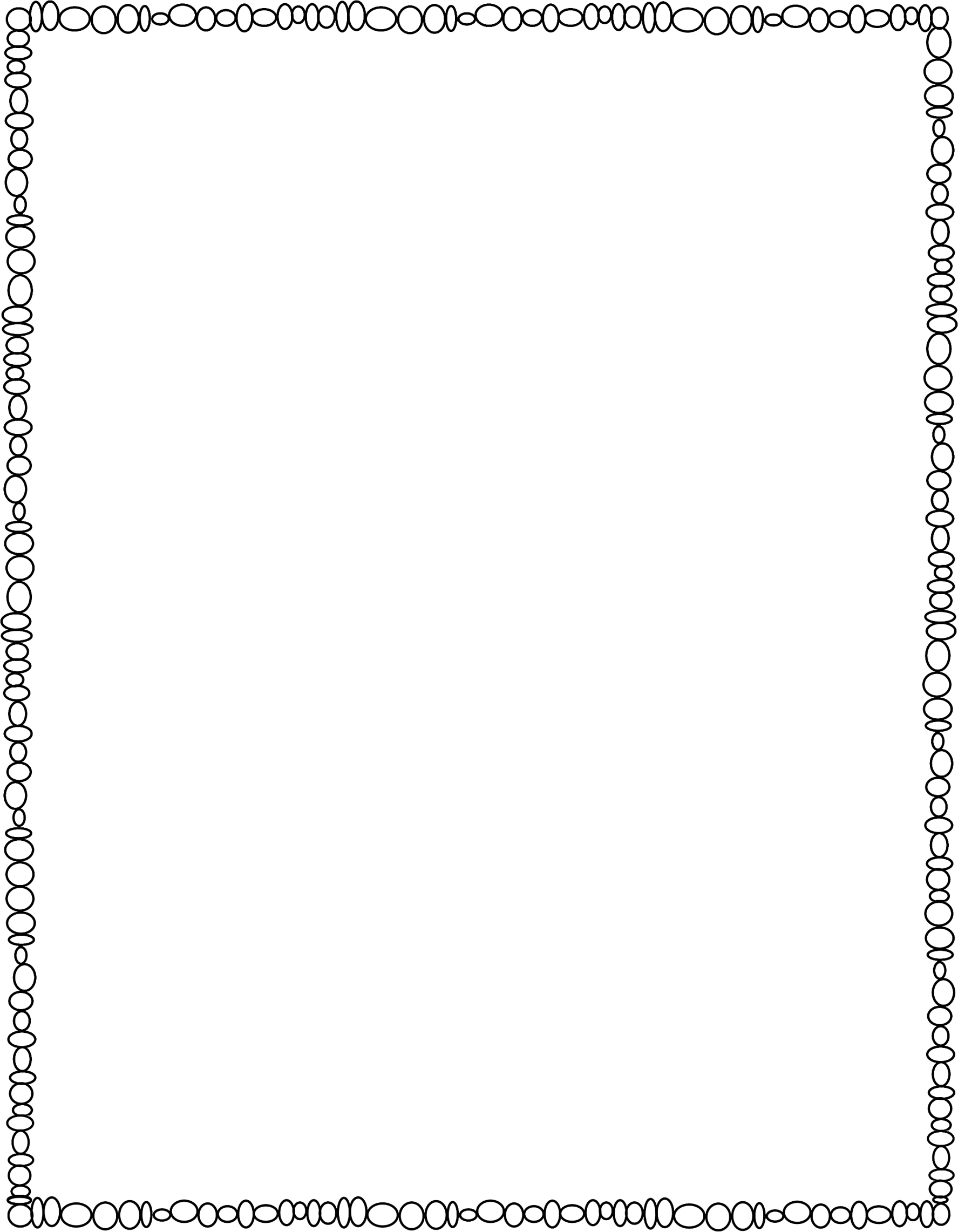 All About Me
My favorite things:
My family:
name / picture:
Something interesting about me::
What I’m great at:
©www.thecurriculumcorner.com
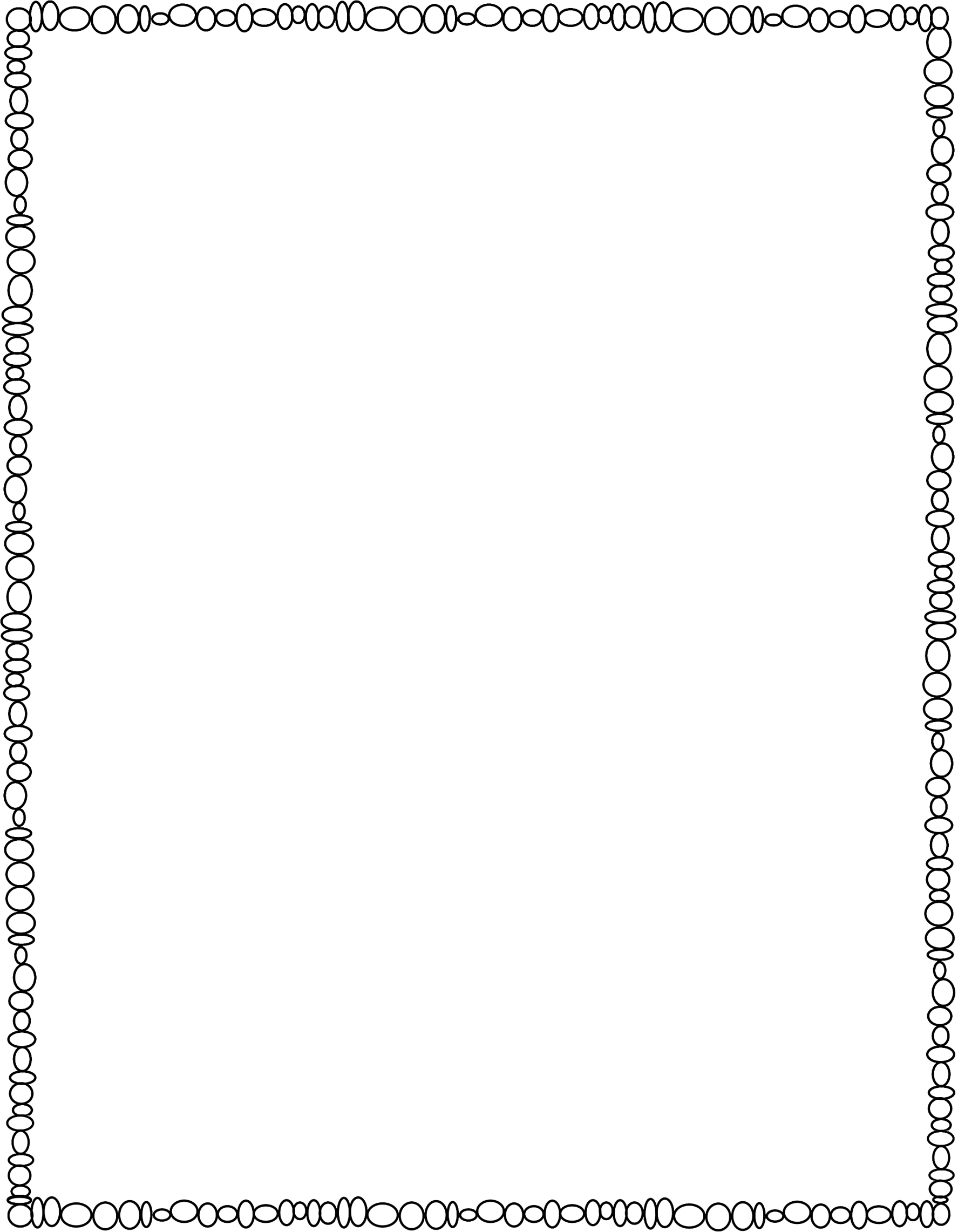 All About GREAT Students!
Draw yourself.  Surround yourself with words and phrases that describe great students.
©www.thecurriculumcorner.com
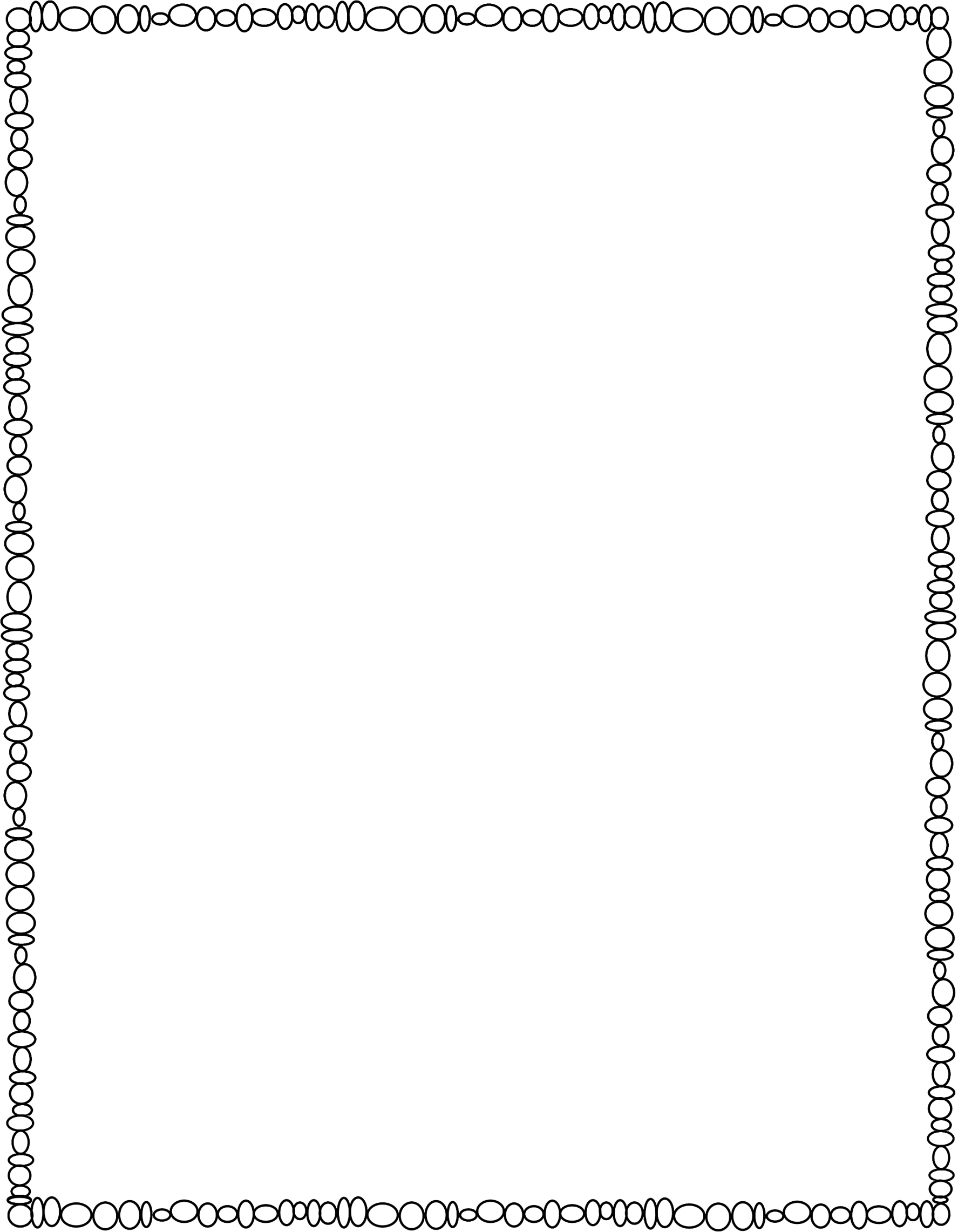 Being a GREAT team member!
Draw a picture of you working with a classmate.  Surround your picture with words and phrases that tell about being a positive member of a team.
©www.thecurriculumcorner.com
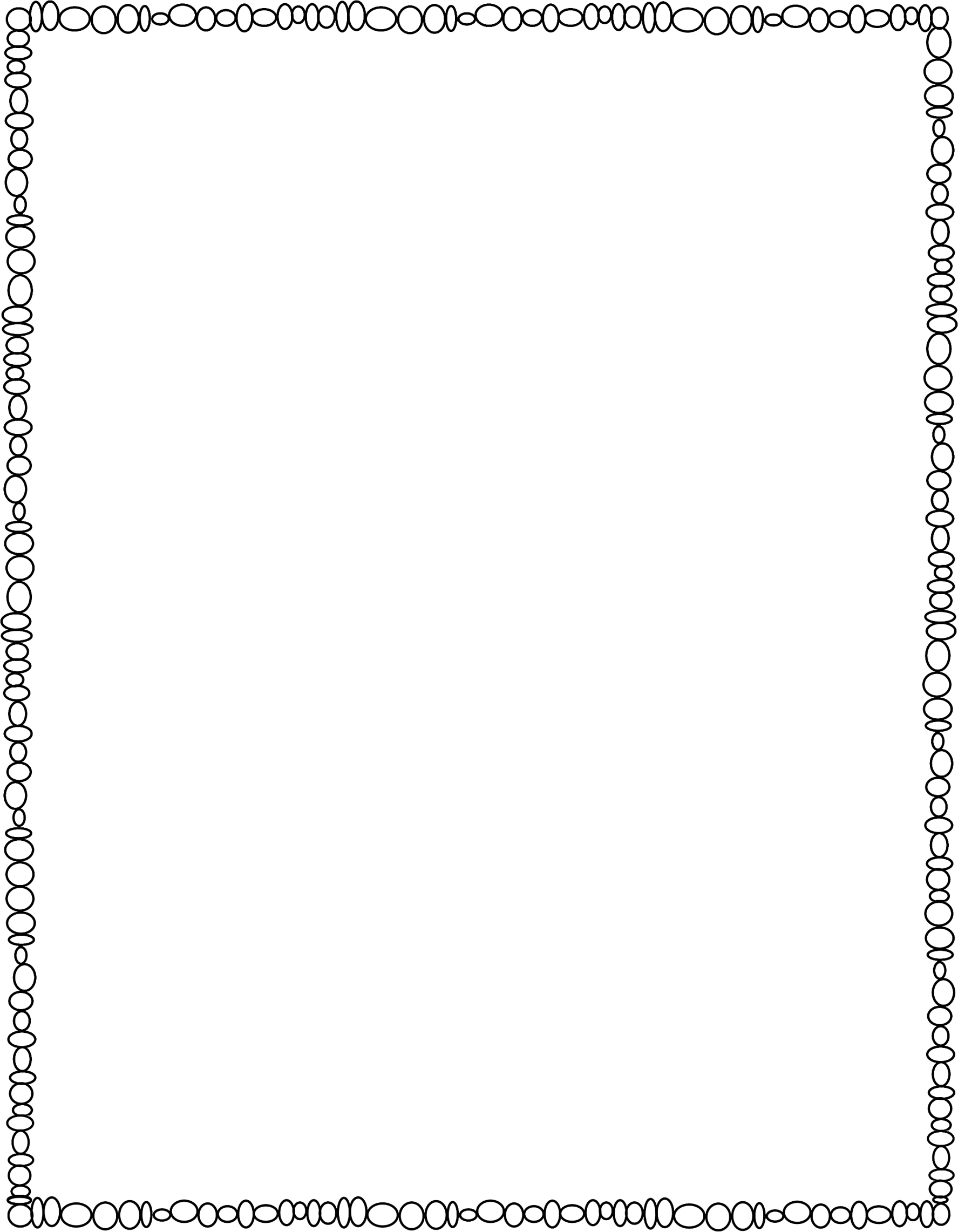 Tracking My Growth
Date:  ________
Back To School
Current Reading Level:
End of Semester Goal:
Date:  ________
End of 1st Semester
Current Reading Level:
End of Semester Goal:
Date:  ________
End of 2nd Semester
Current Reading Level:
End of Semester Goal:
©www.thecurriculumcorner.com
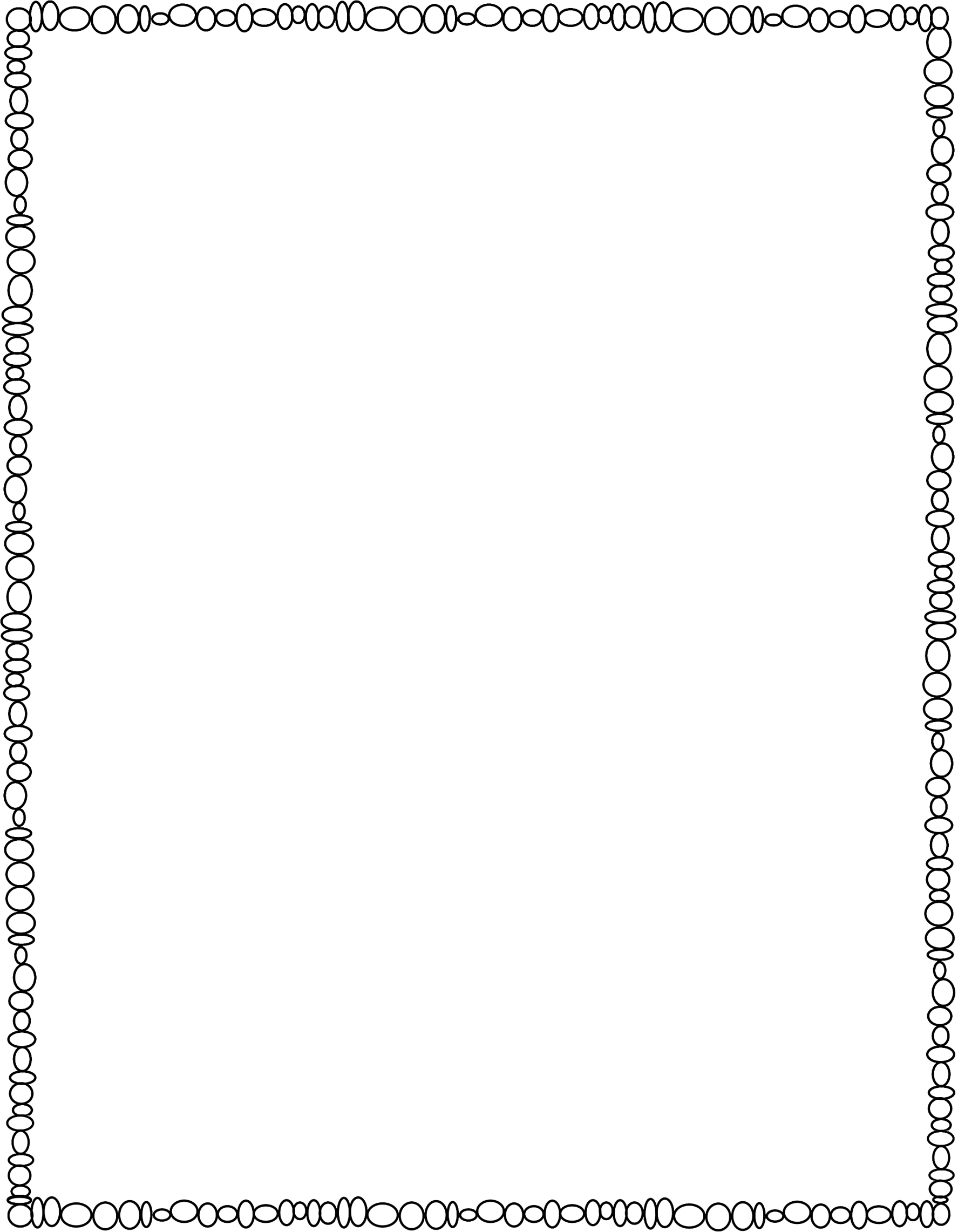 Tracking My Growth
Date:  ________
Back To School
Current Sight Words Mastered:
End of Semester Goal:
Date:  ________
End of 1st Semester
Current Sight Words Mastered:
End of Semester Goal:
Date:  ________
End of 2nd Semester
Current Sight Words Mastered:
End of Semester Goal:
©www.thecurriculumcorner.com
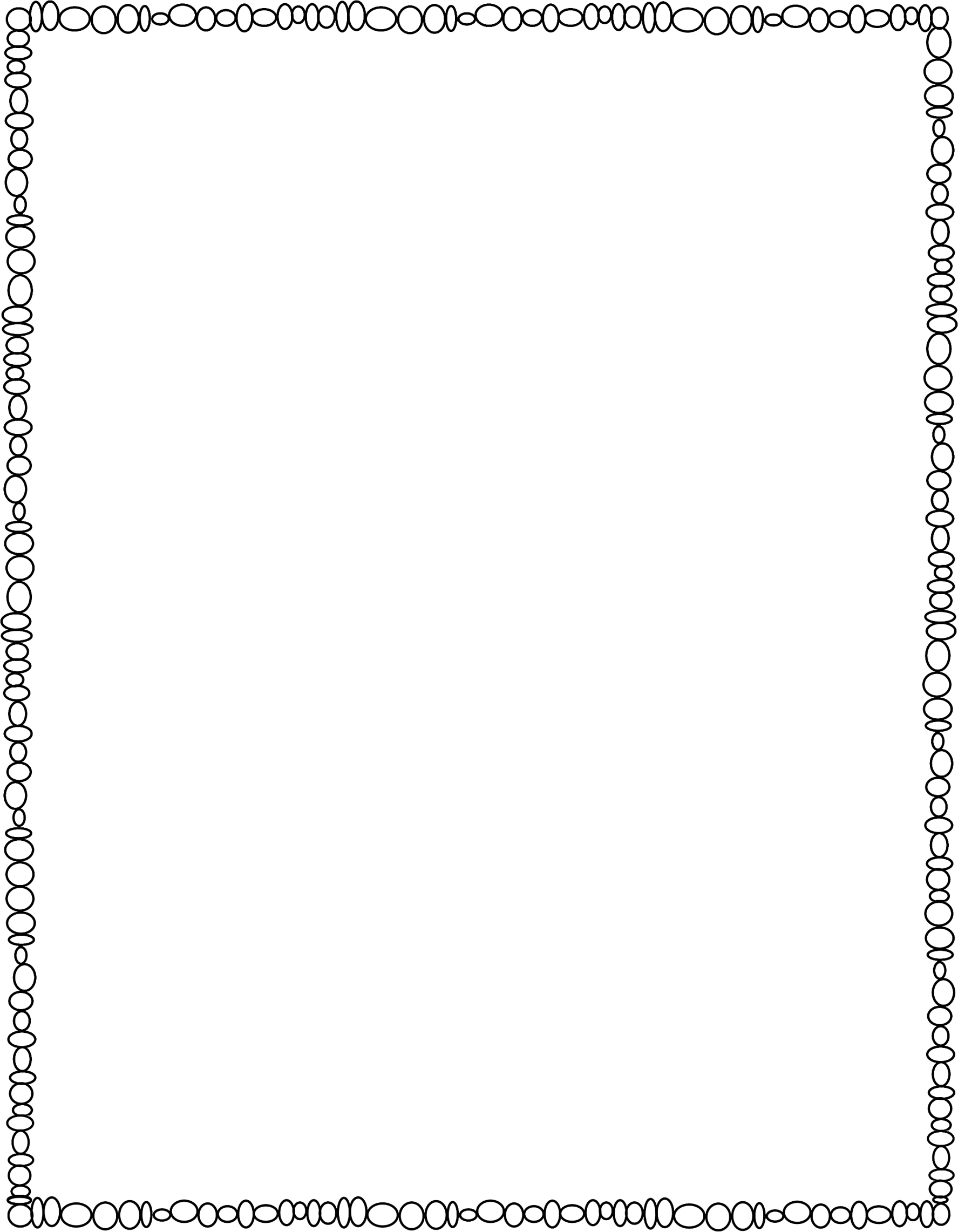 Tracking My Growth
Date:  ________
Back To School
Current STAR Math:
End of Semester Goal:
Date:  ________
End of 1st Semester
Current STAR Math:
End of Semester Goal:
Date:  ________
End of 2nd Semester
Current STAR Math:
End of Semester Goal:
©www.thecurriculumcorner.com
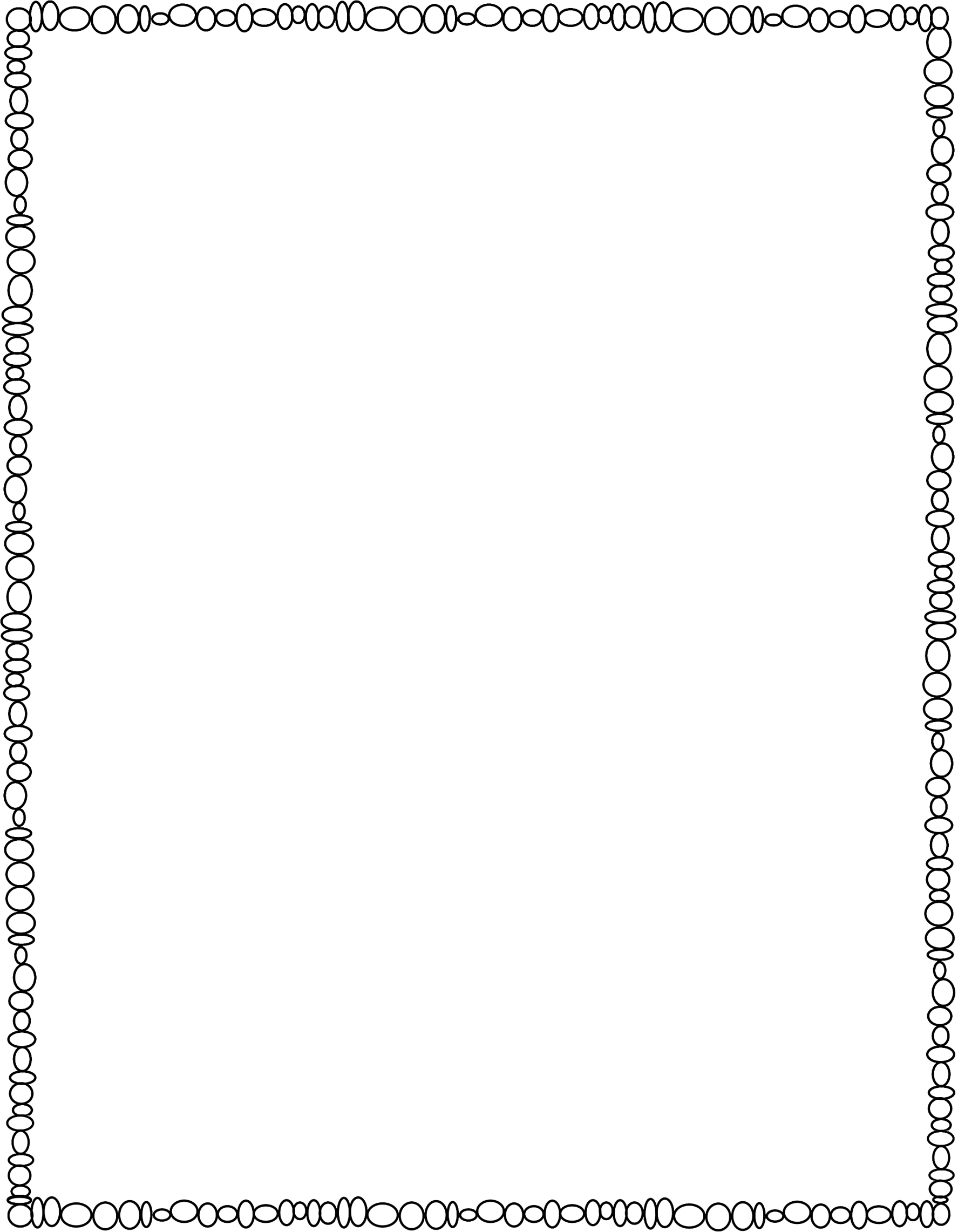 Tracking My Growth
Date:  ________
Back To School
Current STAR Reading:
End of Semester Goal:
Date:  ________
End of 1st Semester
Current STAR Reading:
End of Semester Goal:
Date:  ________
End of 2nd Semester
Current STAR Reading:
End of Semester Goal:
©www.thecurriculumcorner.com
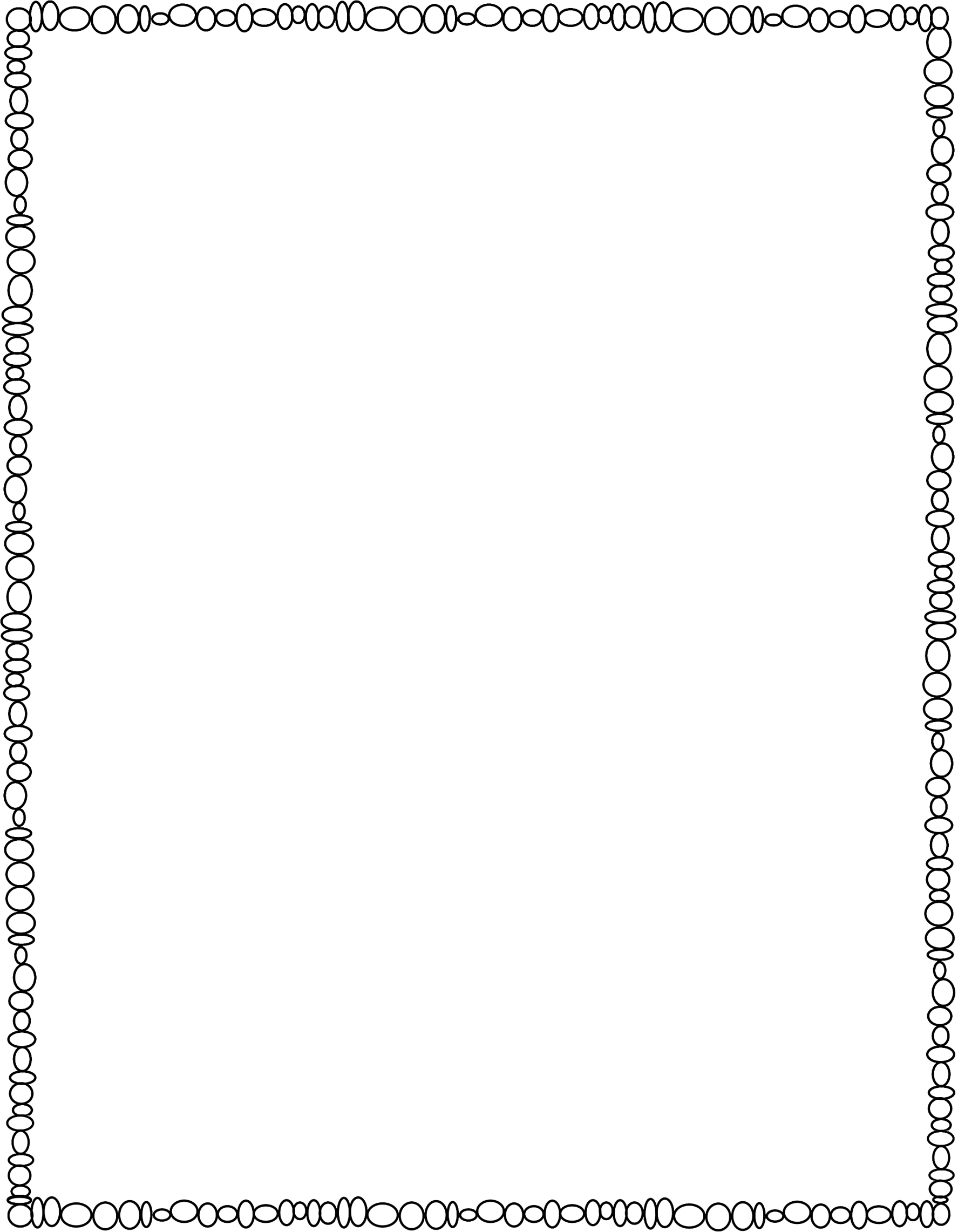 My Mission Statement
As a student, I am:
My goal as a student is:
To meet my goal, I will:
©www.thecurriculumcorner.com
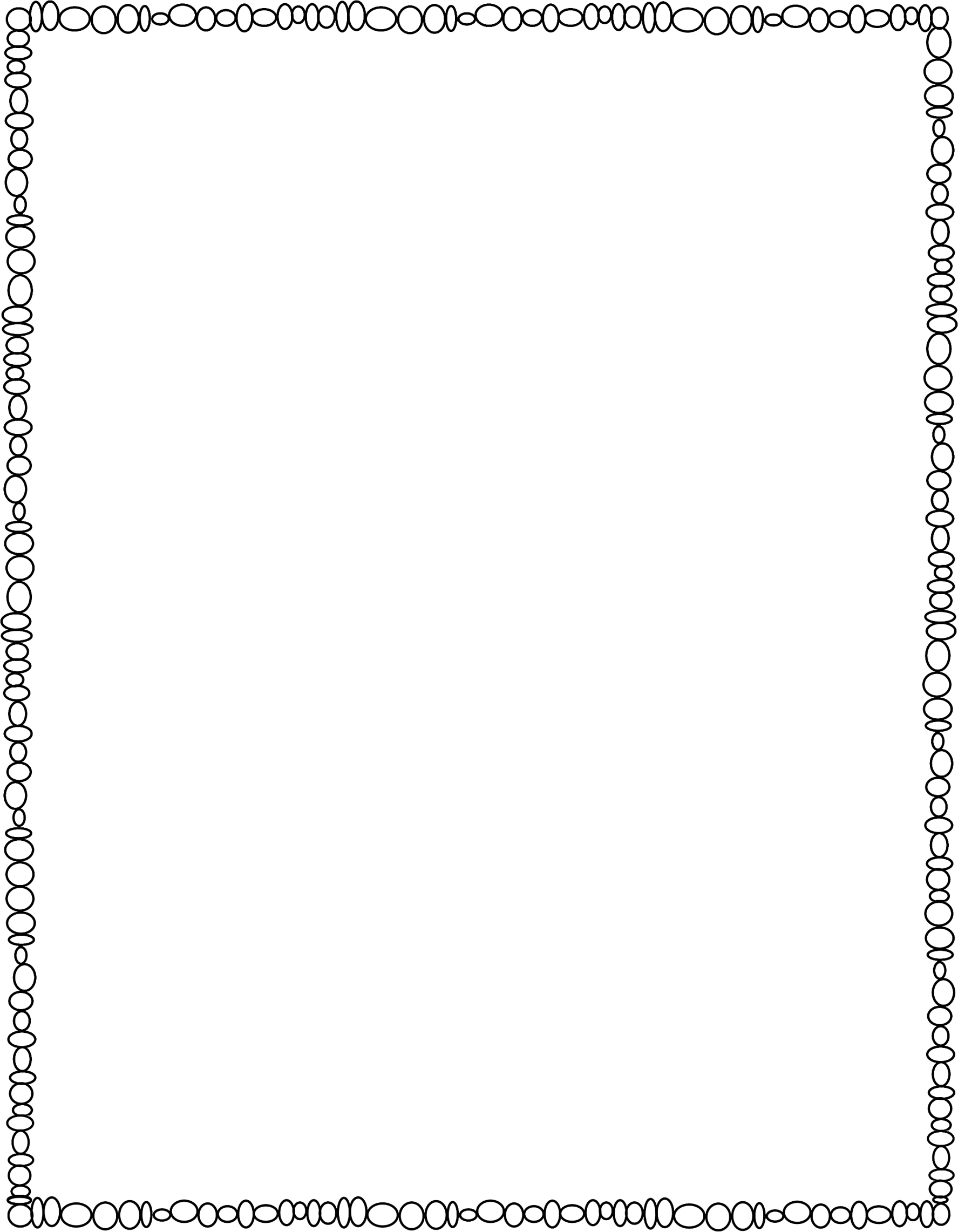 My Mission Statement
As a student, I am:
My goal as a student is:
To meet my goal, I will:
©www.thecurriculumcorner.com
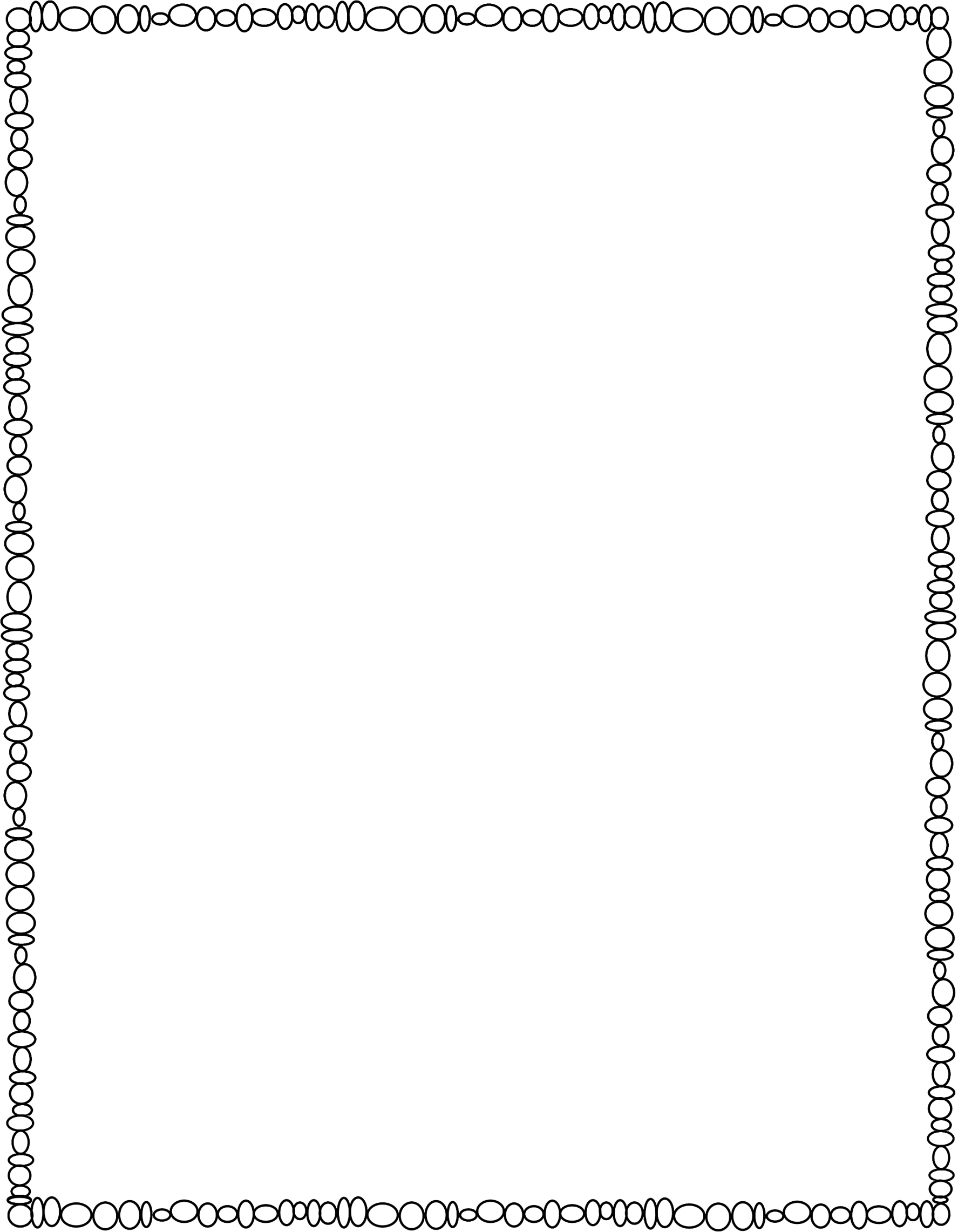 ___________________’s Mission Statement
 
I am __________________________________.
I am __________________________________.
I am __________________________________.
I want to ______________________________.
I want to ______________________________.
I want to ______________________________.
I will _________________________________.
I will _________________________________.
I will _________________________________.
 Date:  ___________________
©www.thecurriculumcorner.com
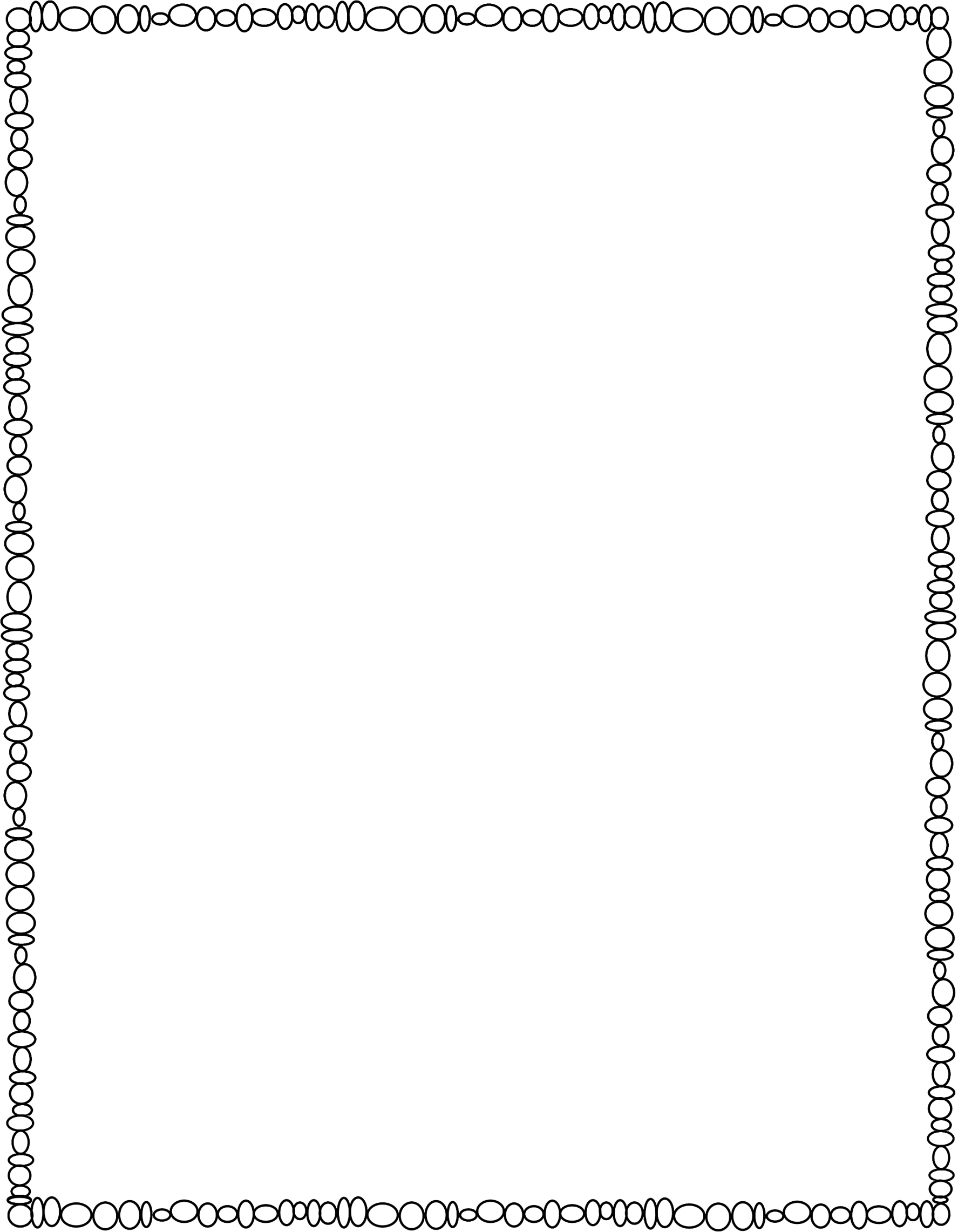 Charting My Growth
Name:  _________________________________
Date:  __________     Assessment:  _____________
level
month
©www.thecurriculumcorner.com
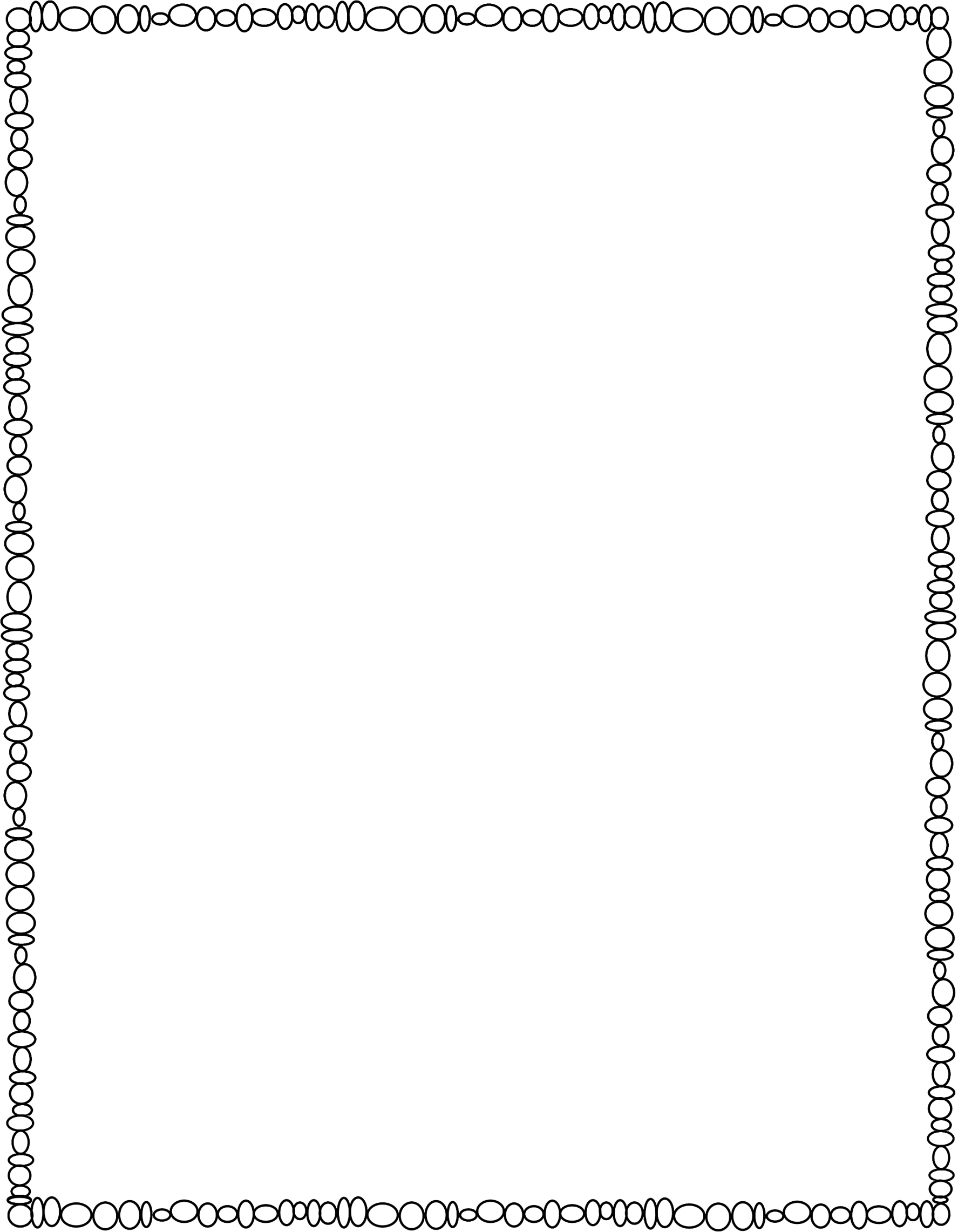 Fry Words
Name:  _________________________________
Date:  __________     Assessment:  _____________
words mastered
Fry Word Set
©www.thecurriculumcorner.com
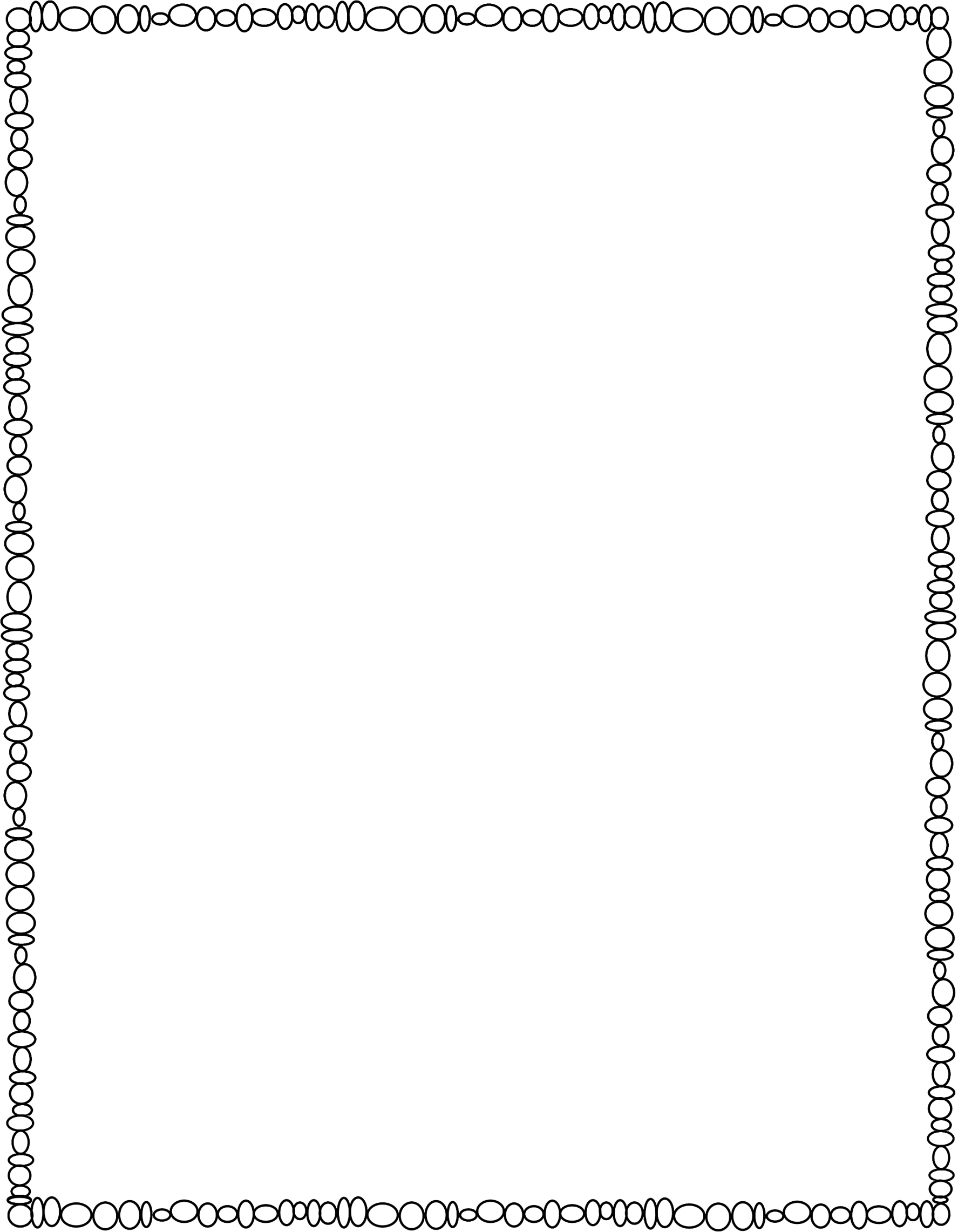 Name:
Week of:
My goal this week is to:
To reach this goal I will:
I met my goal              YES           NO
Strategies that helped me meet my goal are:
What I can do to improve more is:
©www.thecurriculumcorner.com
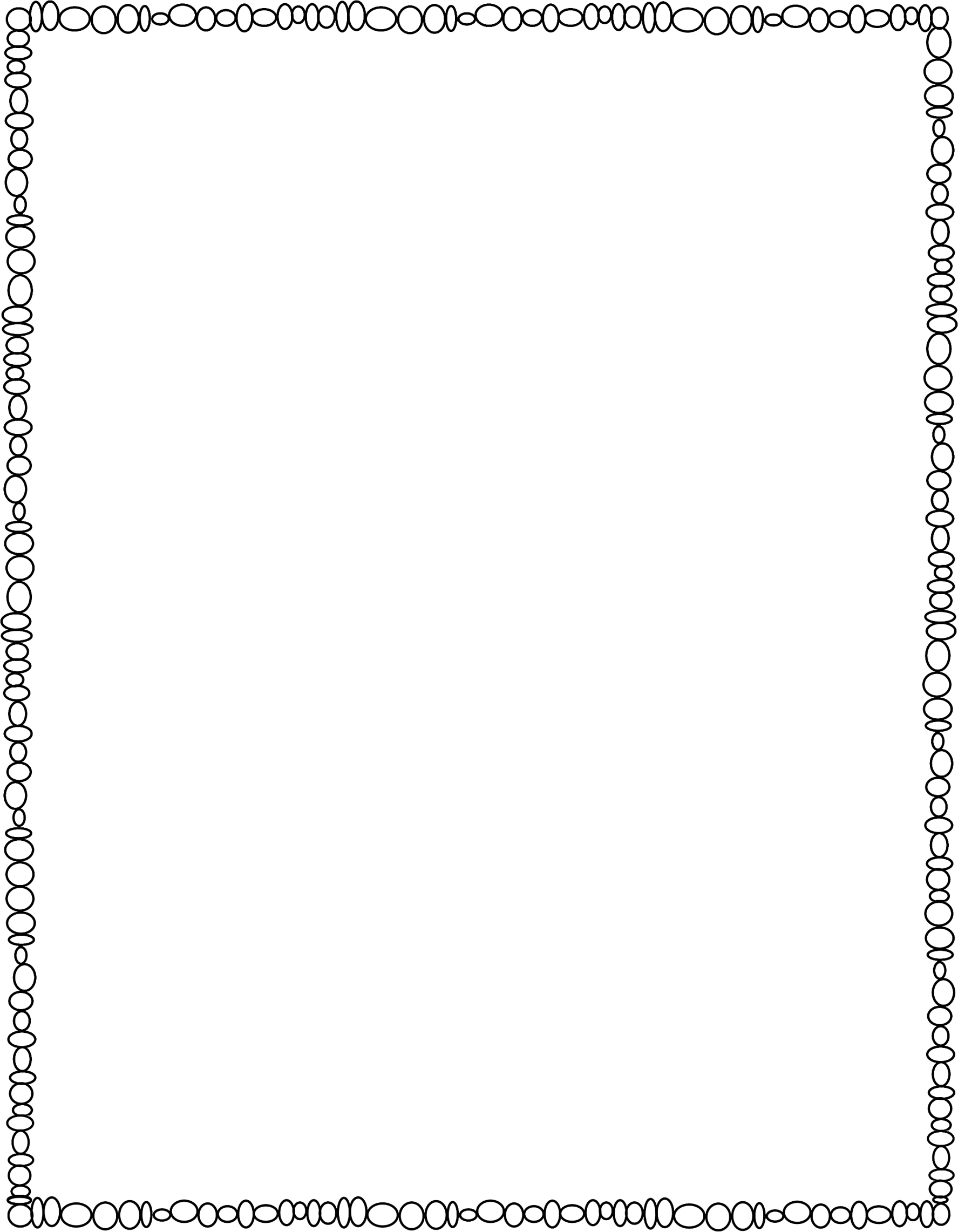 Name:
Month:
My goal this month is to:
To reach this goal I will:
I met my goal              YES           NO
Strategies that helped me meet my goal are:
What I can do to improve more is:
©www.thecurriculumcorner.com
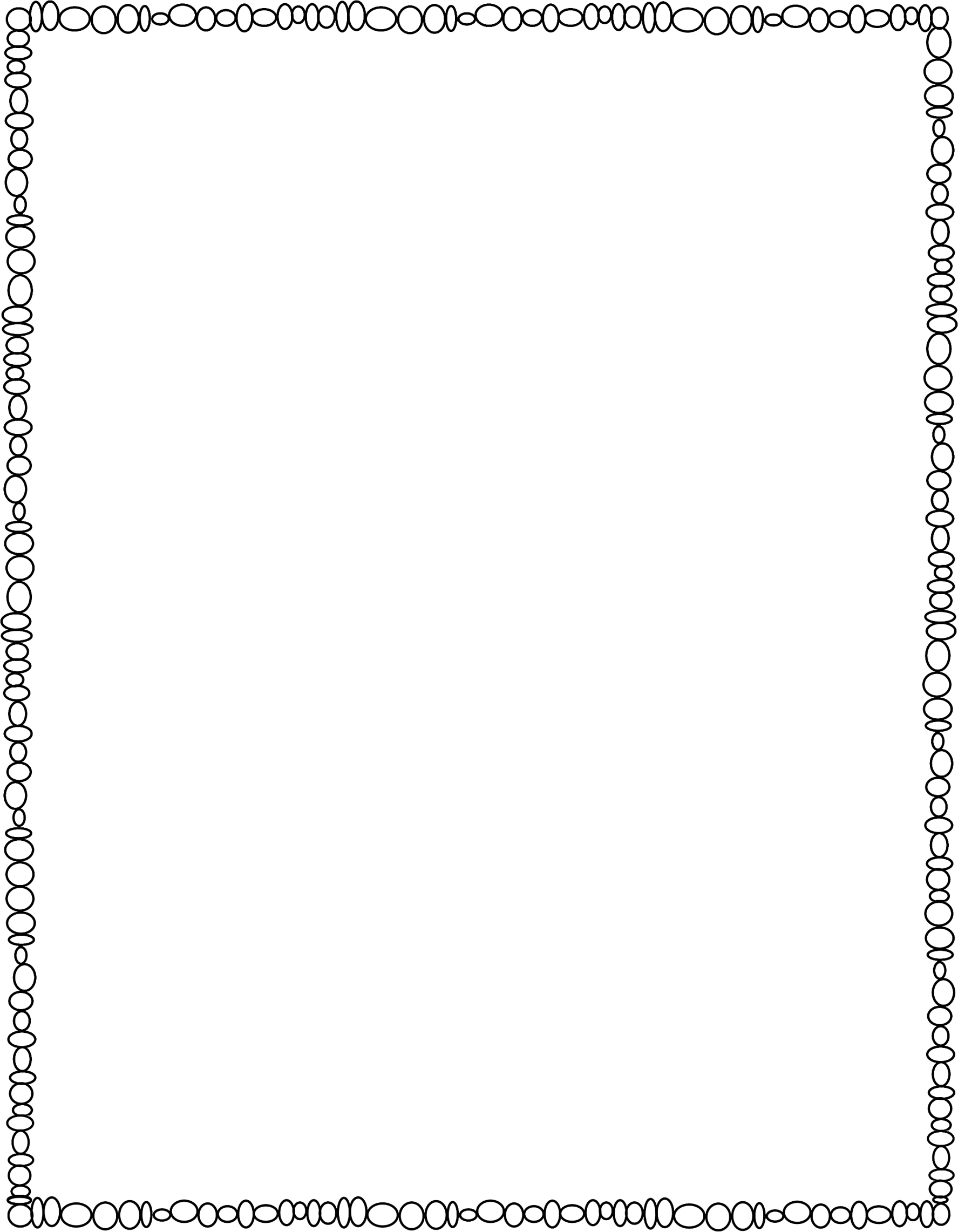 Name:
Grading Period:
My goal this grading period is to:
To reach this goal I will:
I met my goal              YES           NO
Strategies that helped me meet my goal are:
What I can do to improve more is:
©www.thecurriculumcorner.com
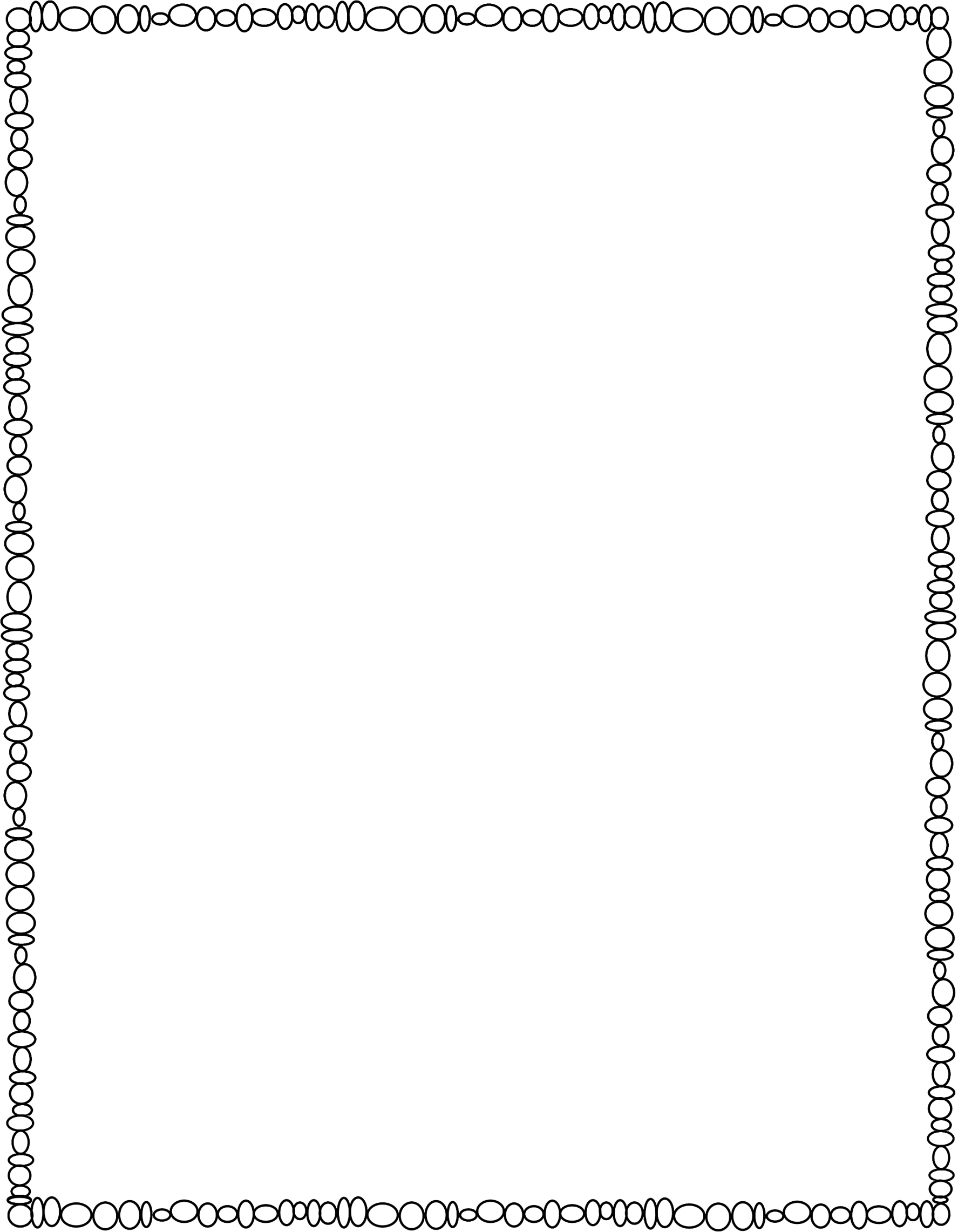 Student Name:  __________________________________ Age:  ______
Teacher:  ________________________________________ Grade:  ____
RTI – All About Me
I am good at:
I need help with:
I wish:
©www.thecurriculumcorner.com
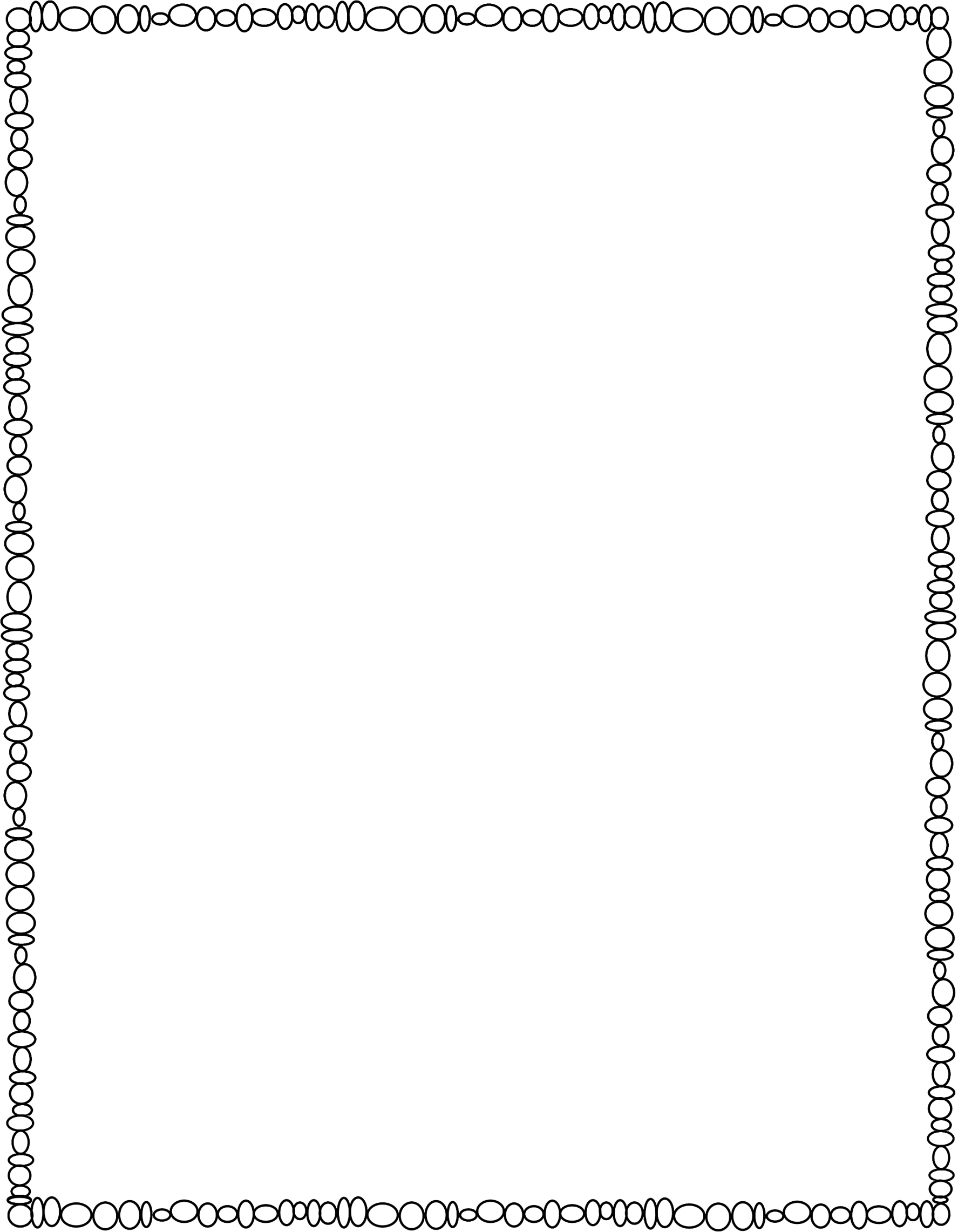 Student Name:  __________________________________ Age:  ______
Teacher:  ________________________________________ Grade:  ____
RTI – Student Documentation
Comments:
©www.thecurriculumcorner.com
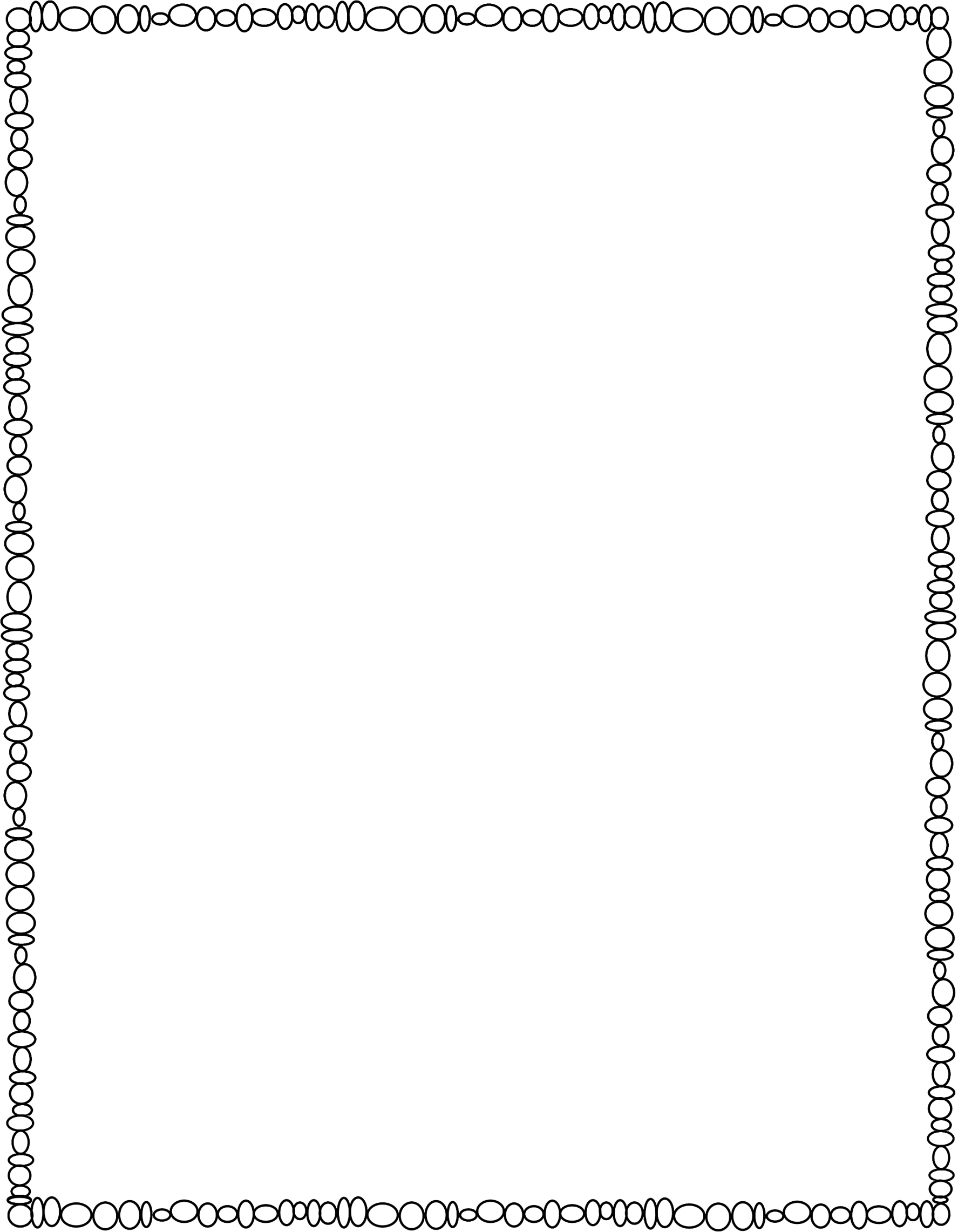 Student Name:  __________________________________ Age:  ______
Teacher:  ________________________________________ Grade:  ____
RTI – Student Documentation
Comments:
©www.thecurriculumcorner.com
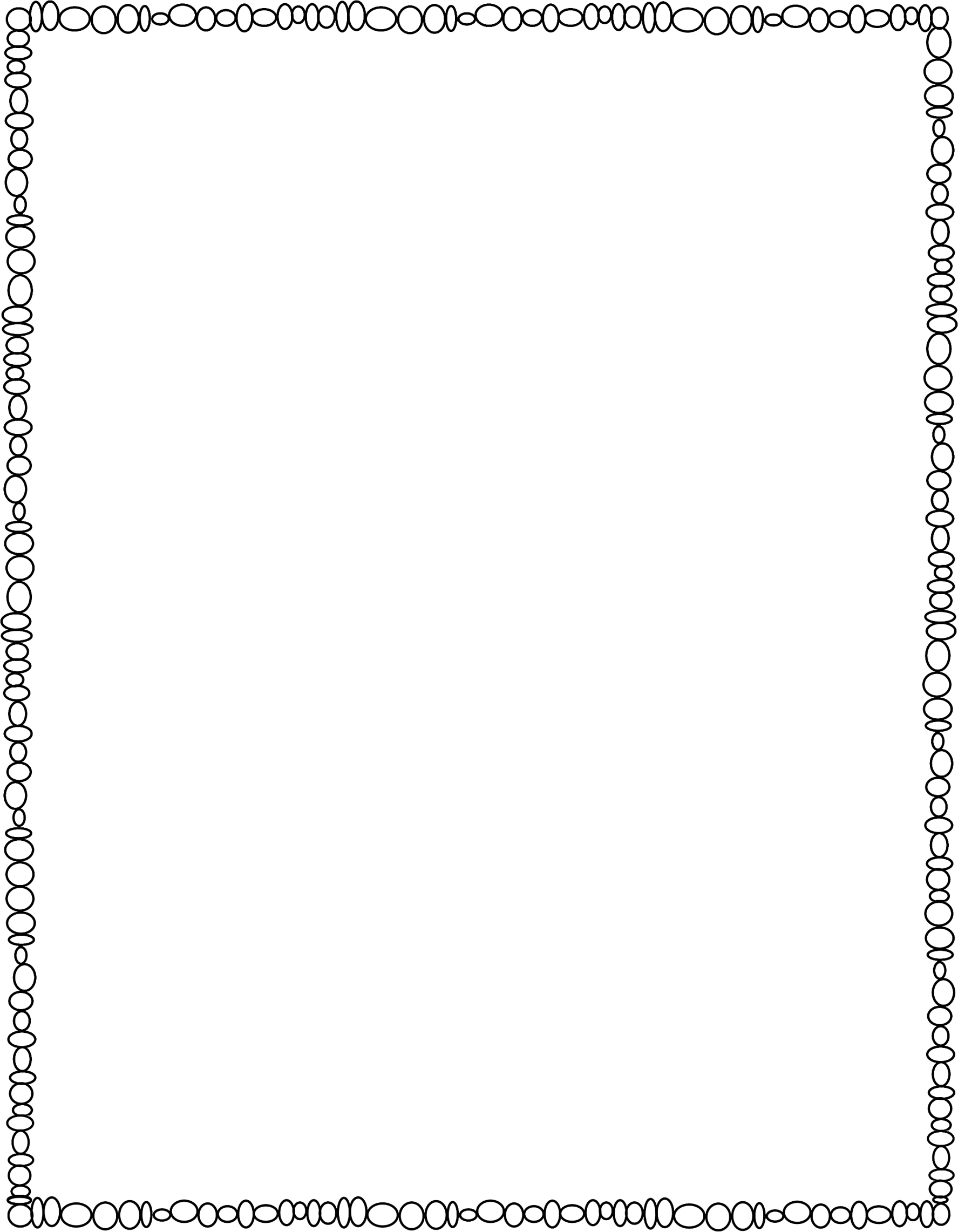 Student Name:  __________________________________ Age:  ______
Teacher:  ________________________________________ Grade:  ____
RTI – Student Documentation
Comments:
©www.thecurriculumcorner.com
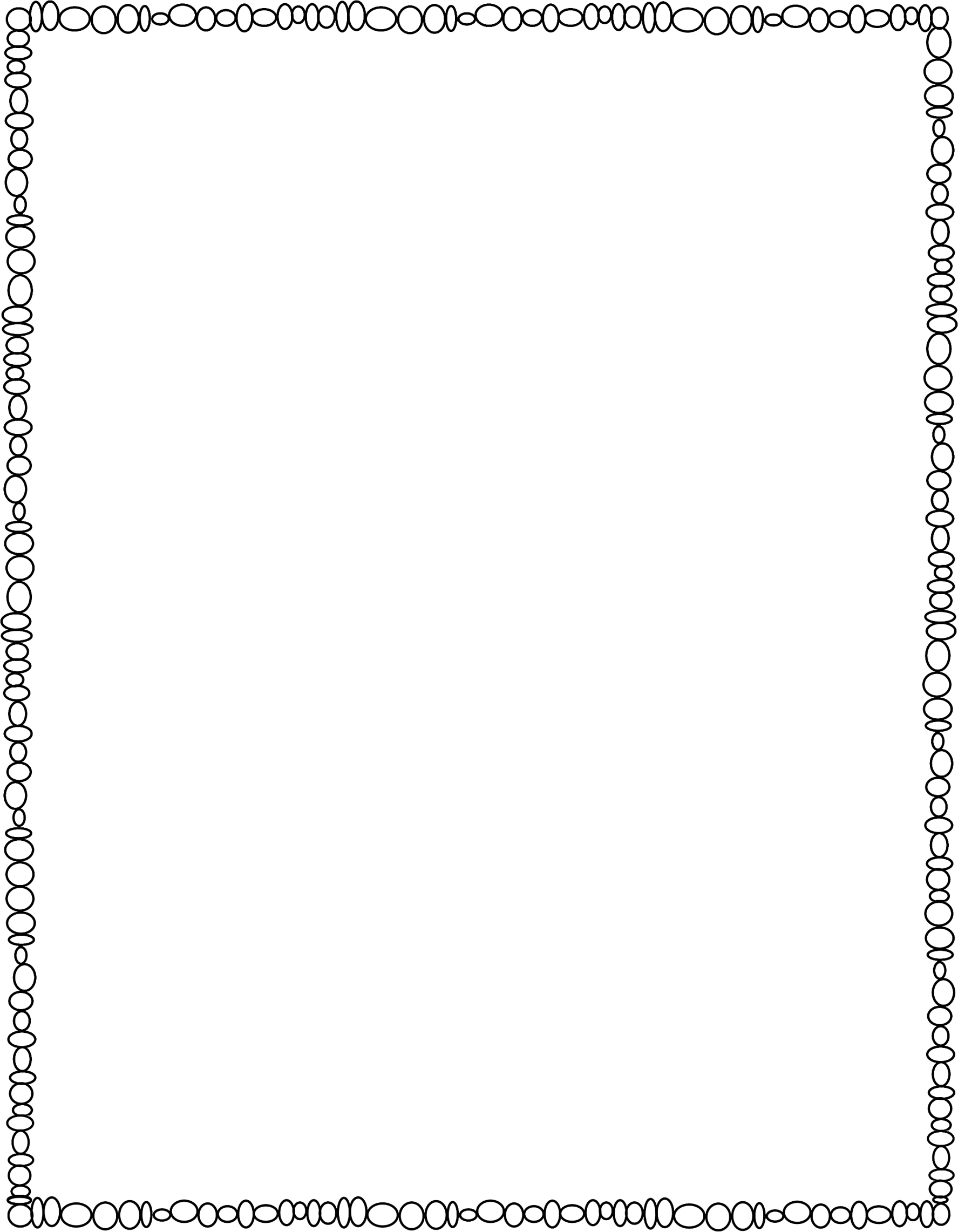 Student Name:  __________________________________ Age:  ______
Teacher:  ________________________________________ Grade:  ____
RTI – Intervention Tracking
Area of Need:
Next Steps:
©www.thecurriculumcorner.com
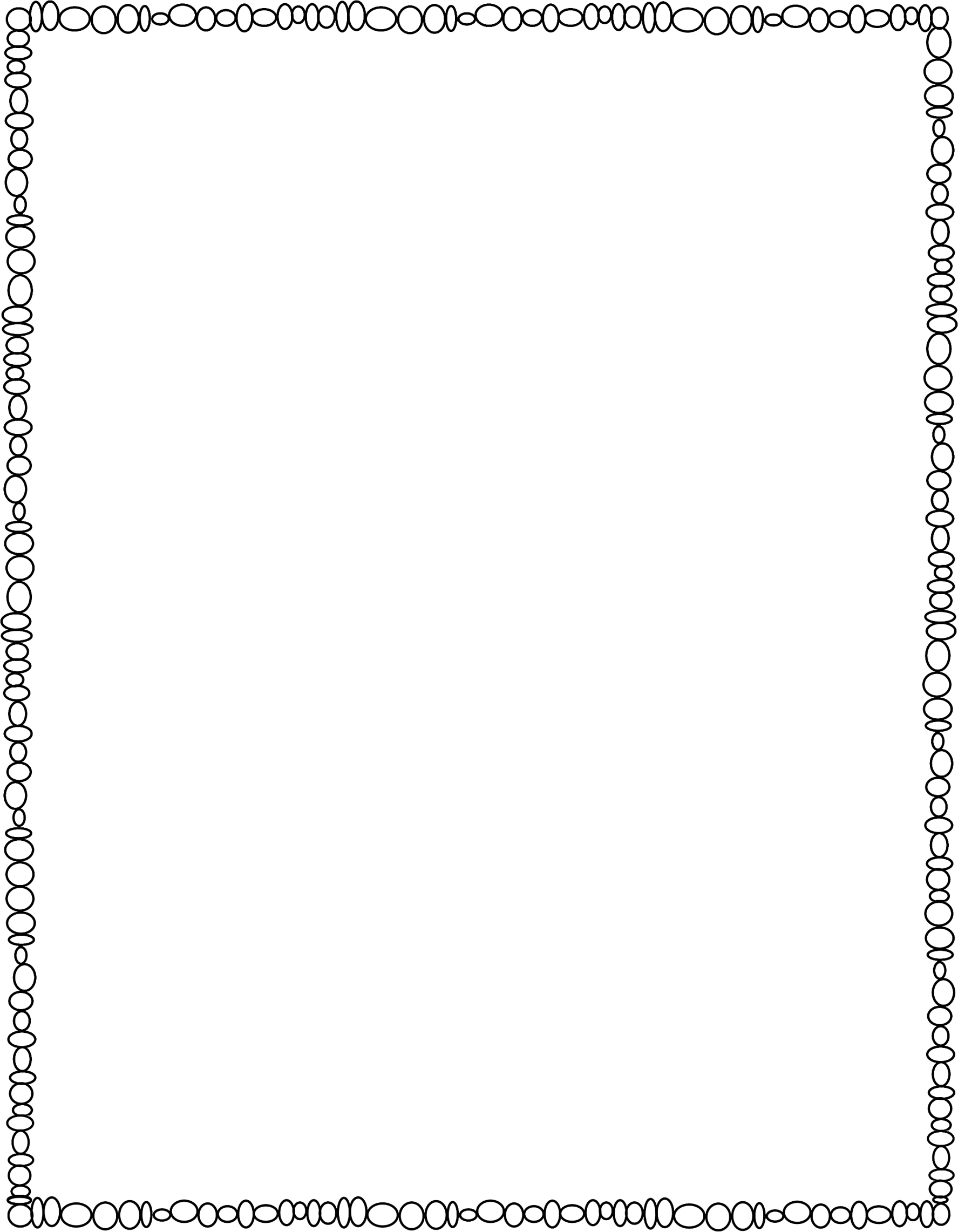 Student Name:  __________________________________ Age:  ______
Teacher:  ________________________________________ Grade:  ____
RTI – Intervention Tracking
Area of Need:
Next Steps:
©www.thecurriculumcorner.com
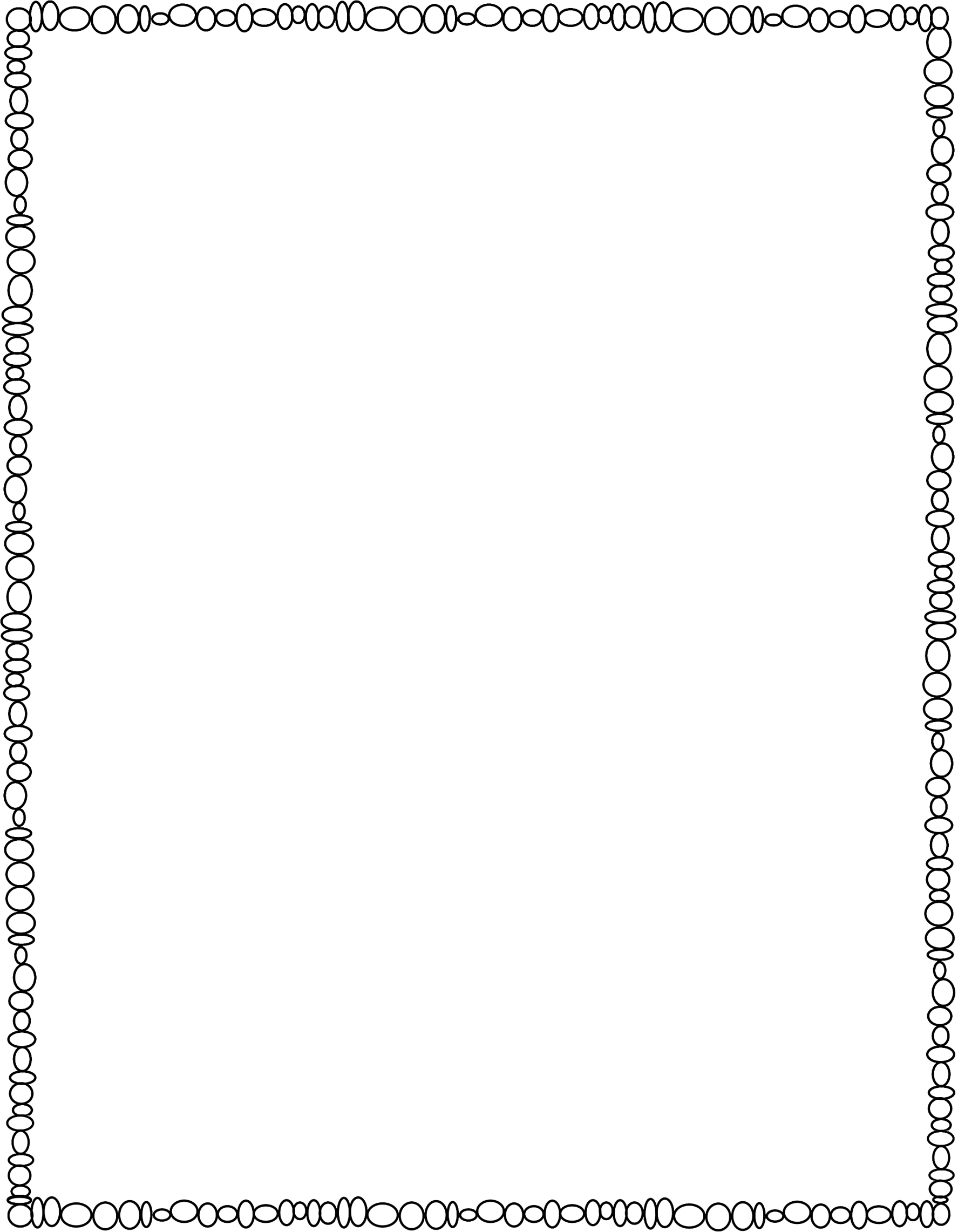 Student Name:  __________________________________ Age:  ______
Teacher:  ________________________________________ Grade:  ____
RTI – Intervention Tracking
Area of Need:
Next Steps:
©www.thecurriculumcorner.com
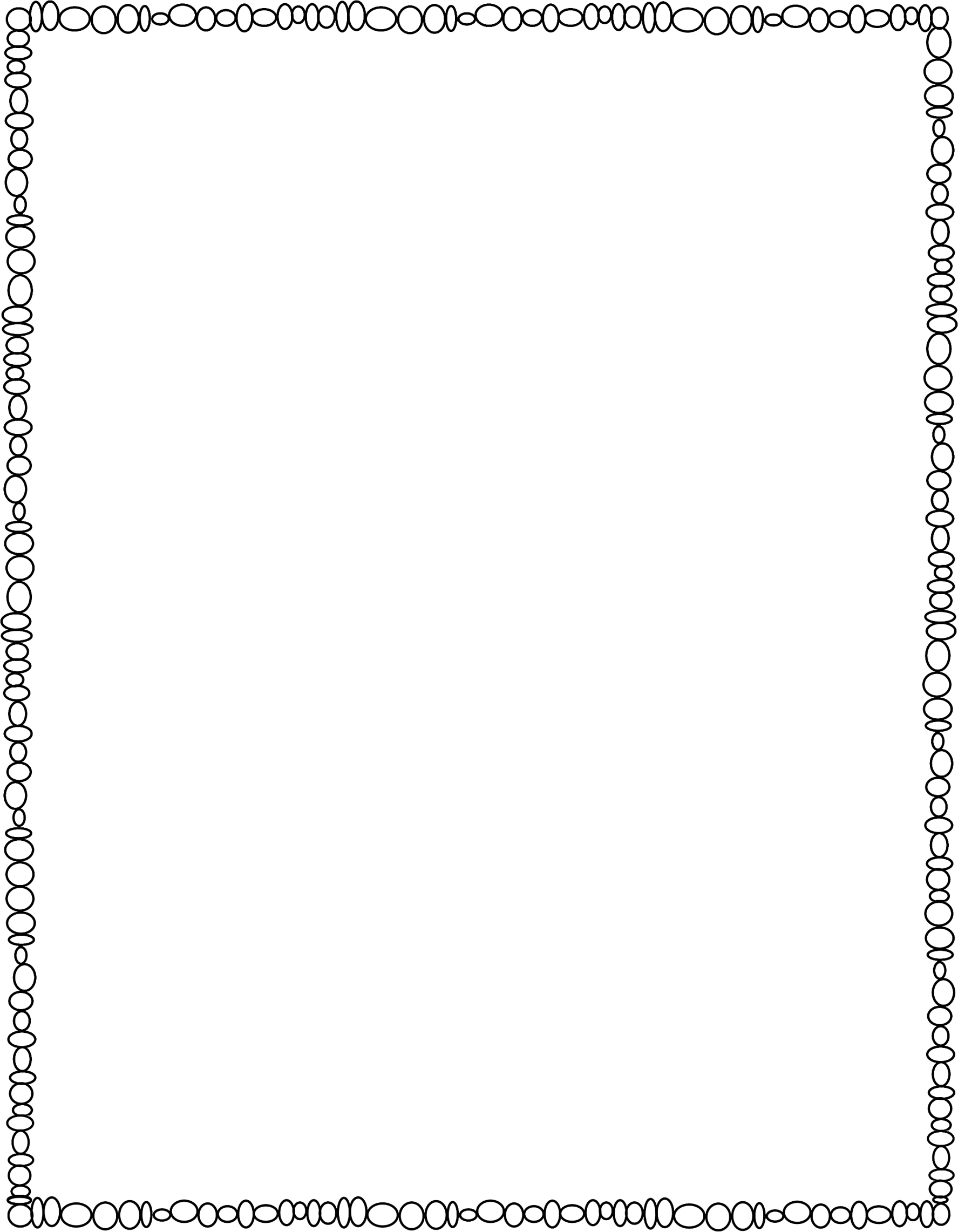 RTI – Small Group Plan & Notes
Area of Need:
Teacher:
Students:
Standards:
Date:
Date:
Today we:
Today we:
Notes:
Notes:
Date:
Date:
Today we:
Today we:
Notes:
Notes:
©www.thecurriculumcorner.com
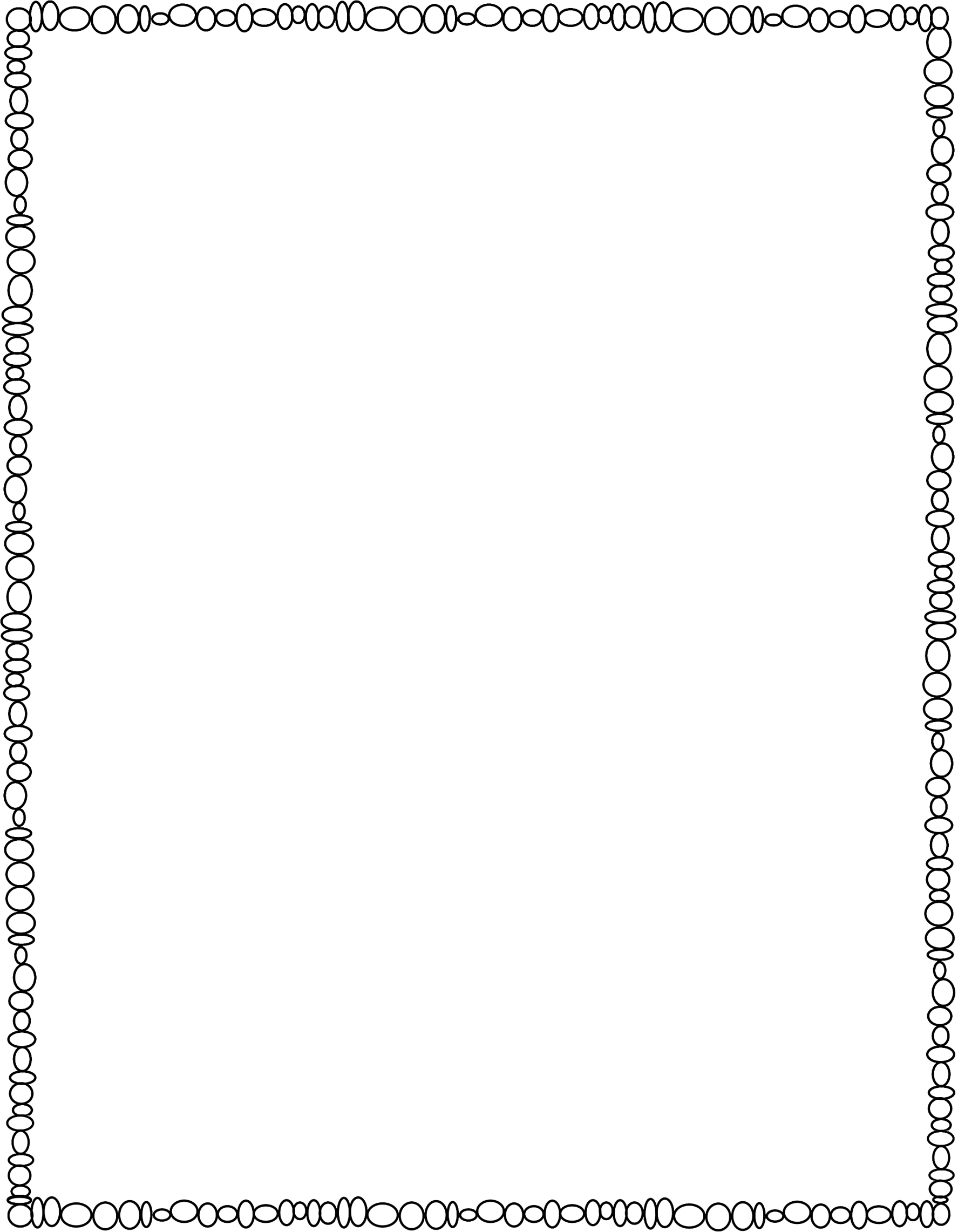 Date:
RTI – Small Group Notes
Area of Need:
Teacher:
Students:
Standards:
Student:
Student:
Student:
Student:
©www.thecurriculumcorner.com
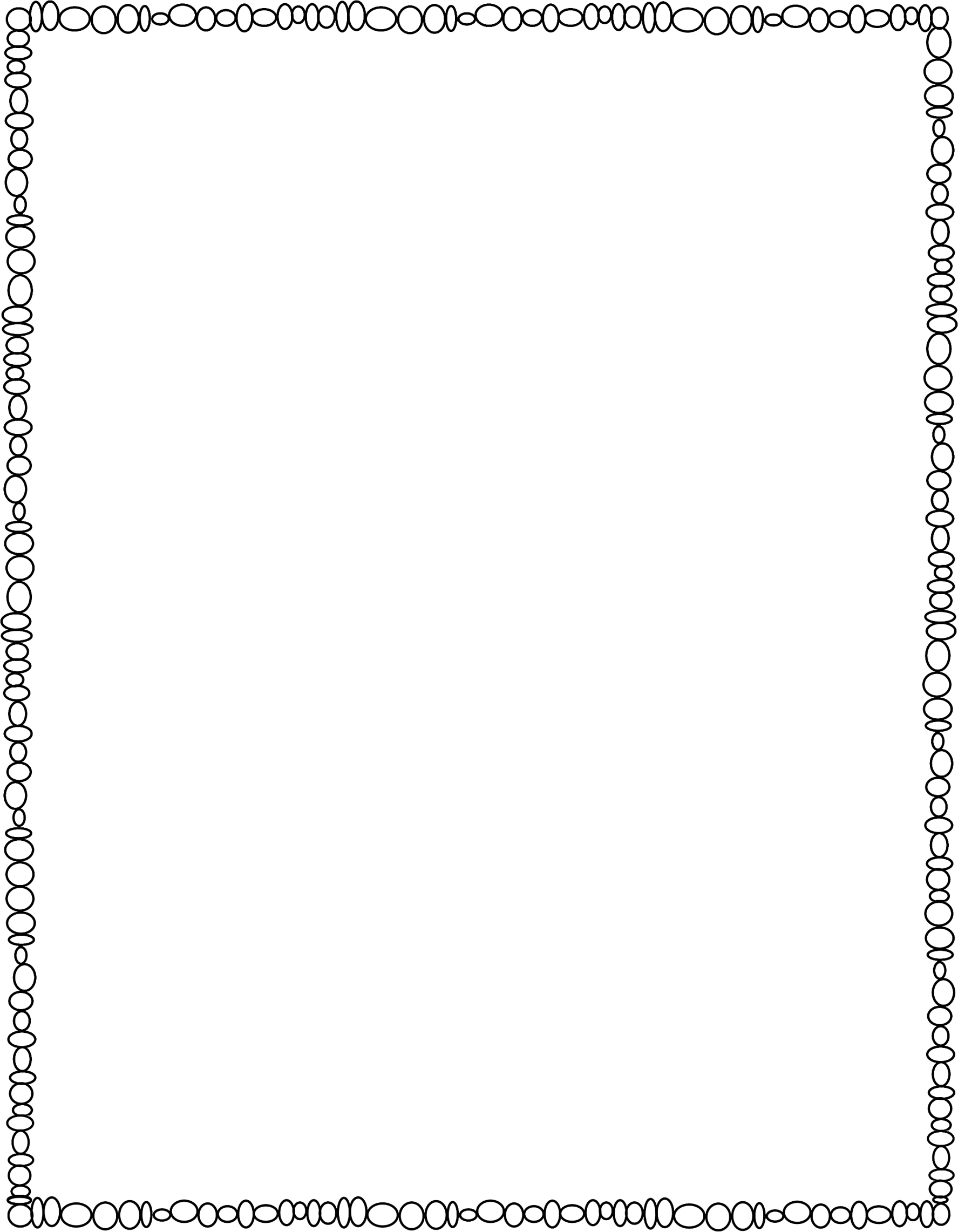 Students:
Monitoring Growth
Area of Need:
Teacher or Teachers::
Standards:
Teaching Strategies:
Pre Test Date:
Pre Test Score:

Post Test Date:Post Test Score:
Checkpoints:
Additional Notes/ Next Steps:
©www.thecurriculumcorner.com
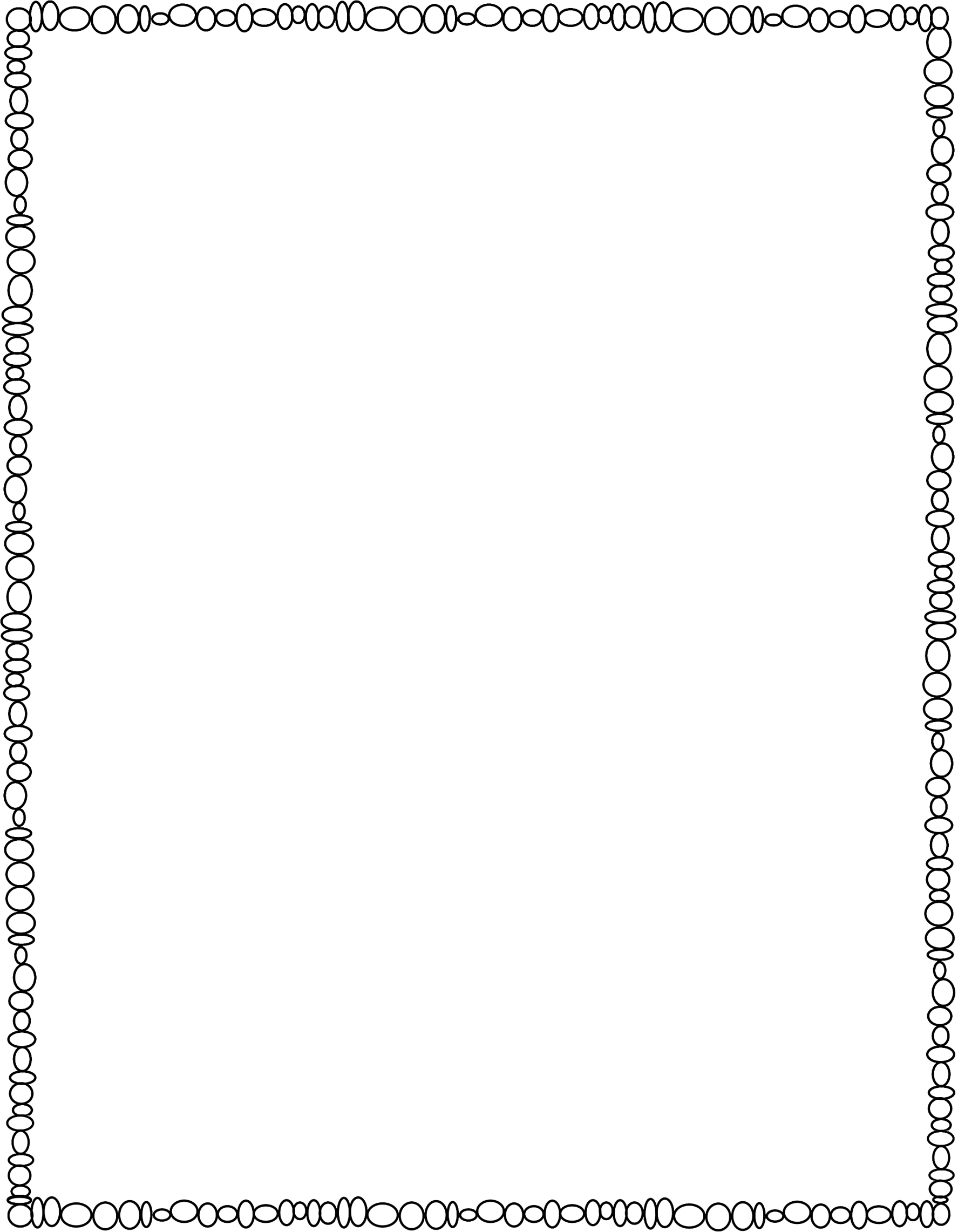 DIBELS  Progress Monitoring
Student Name:  __________________________________ Age:  ______
Teacher:  ________________________________________ Grade:  ____
180
160
140
120
100
80
60
40
20
0
Progress Monitoring Scores
DORF – Words Correct
©www.thecurriculumcorner.com
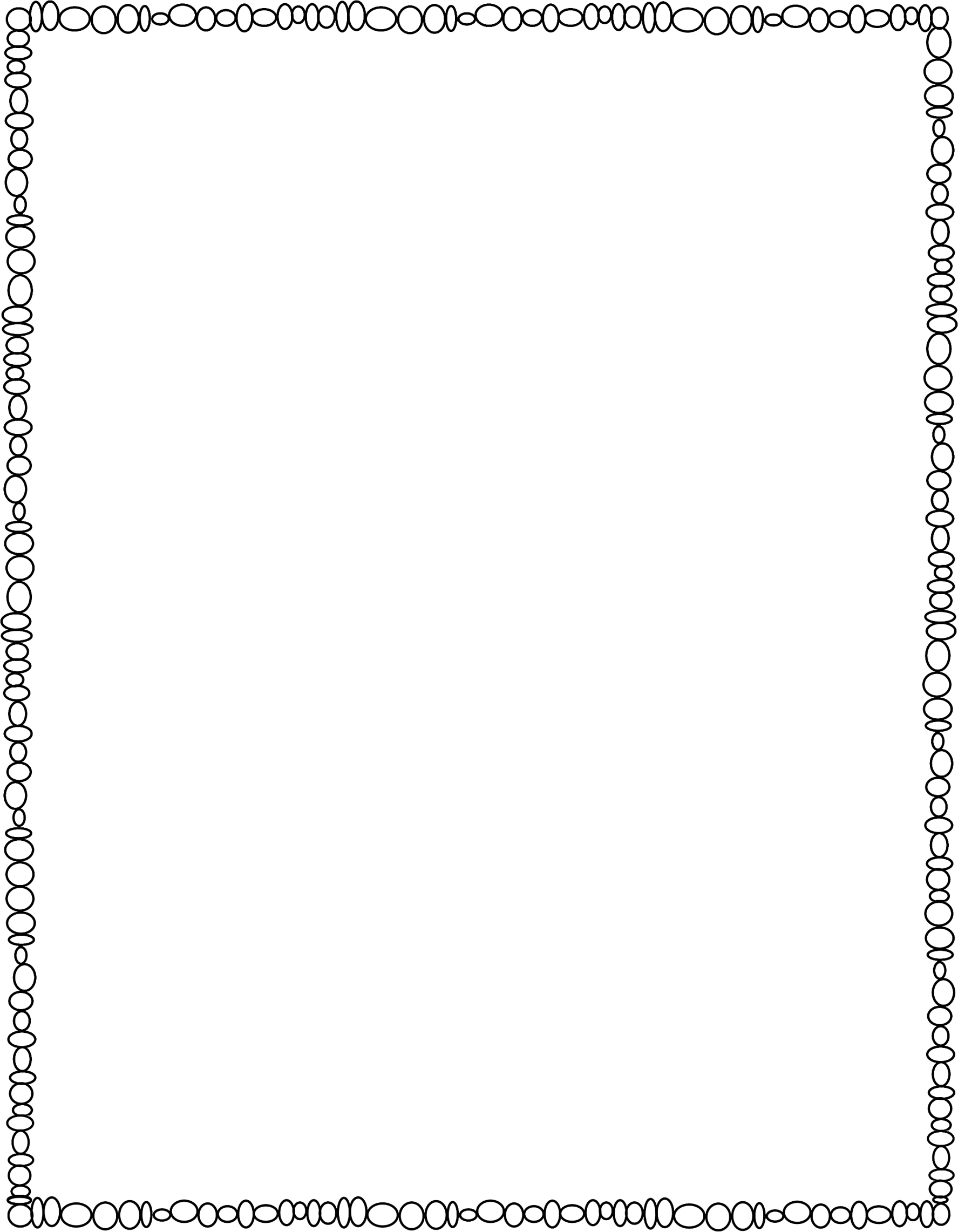 Name:
My Reading Goal
©www.thecurriculumcorner.com
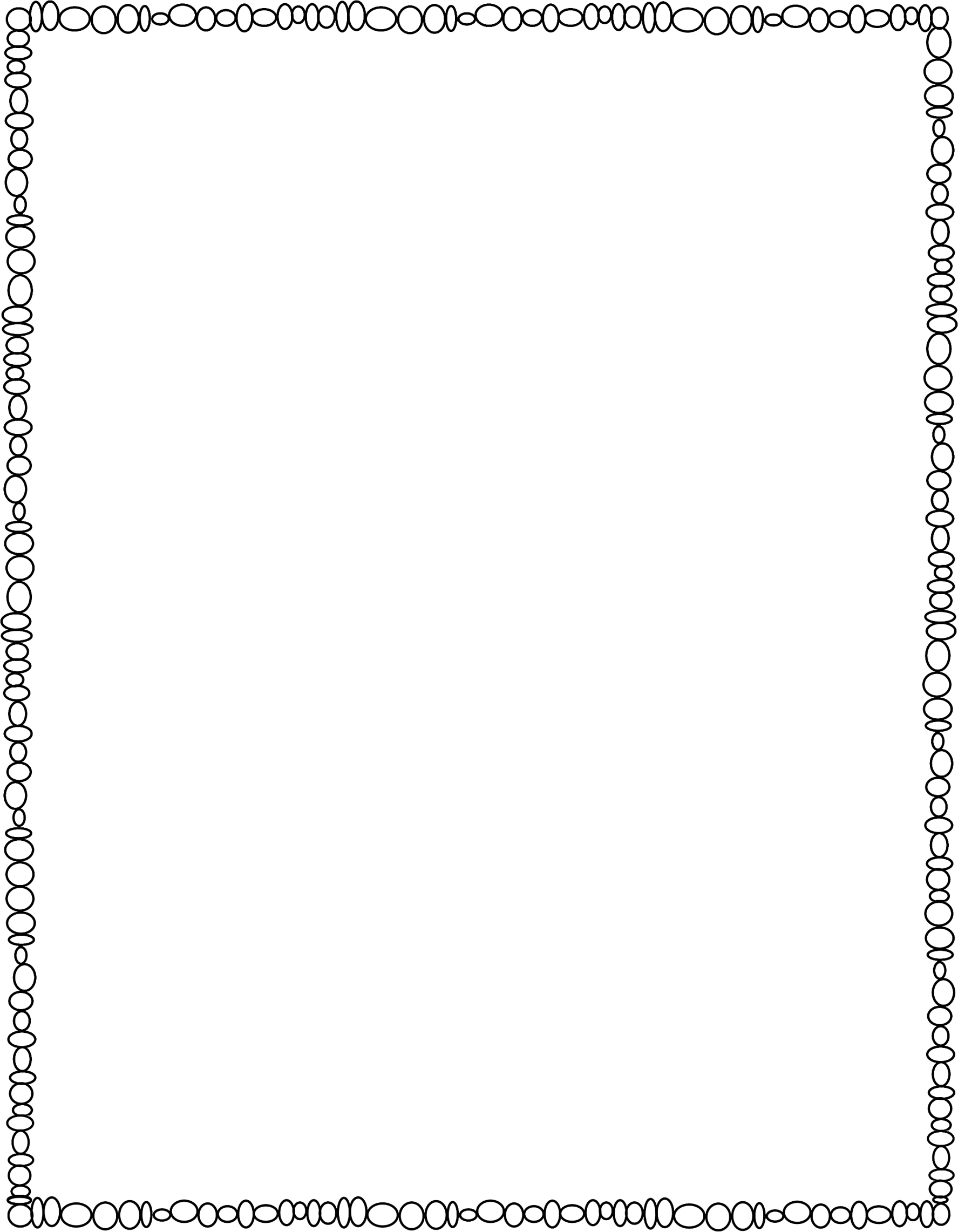 Name:
My Reading Goal
©www.thecurriculumcorner.com
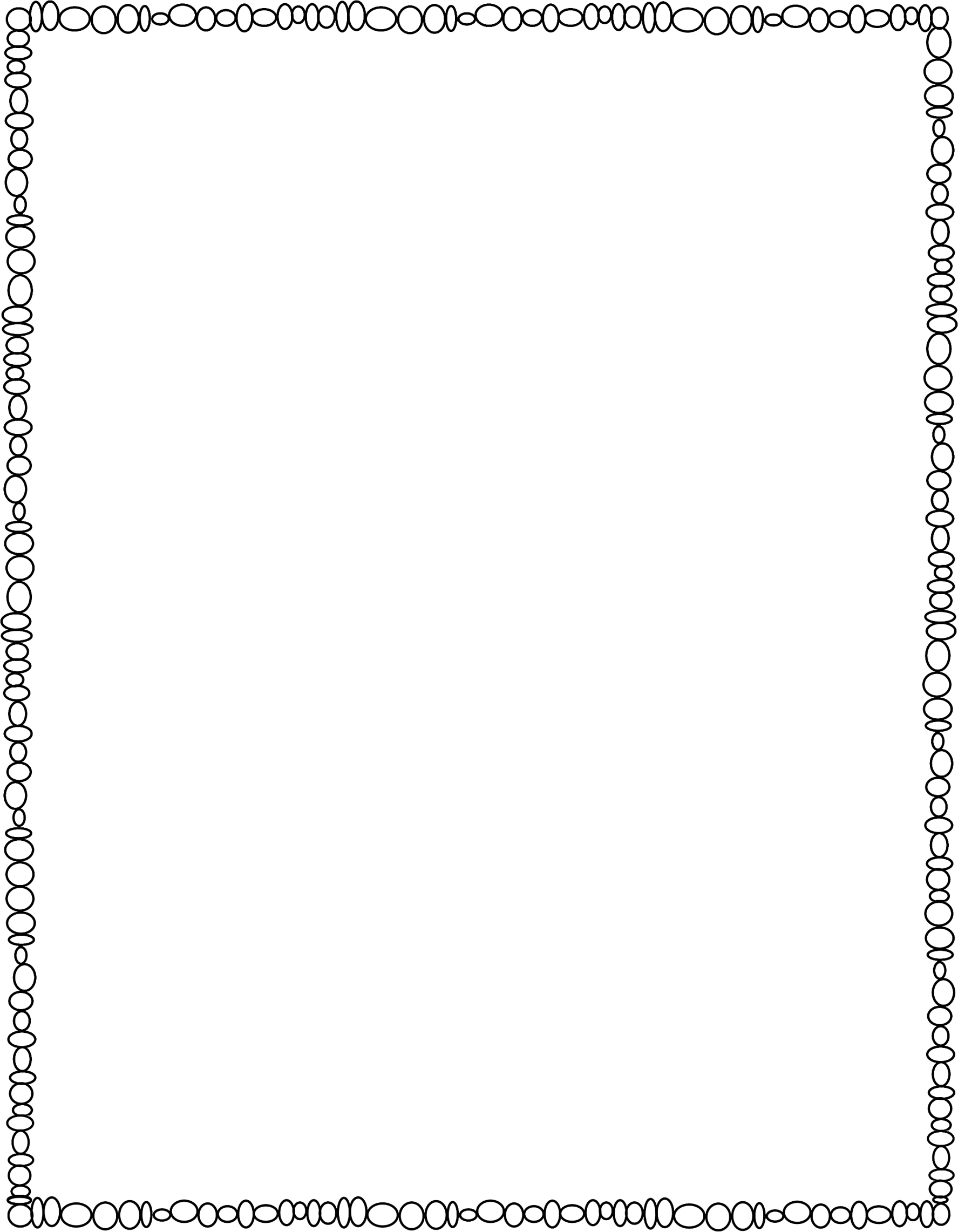 Name:
My Reading Goal
Rigby
©www.thecurriculumcorner.com
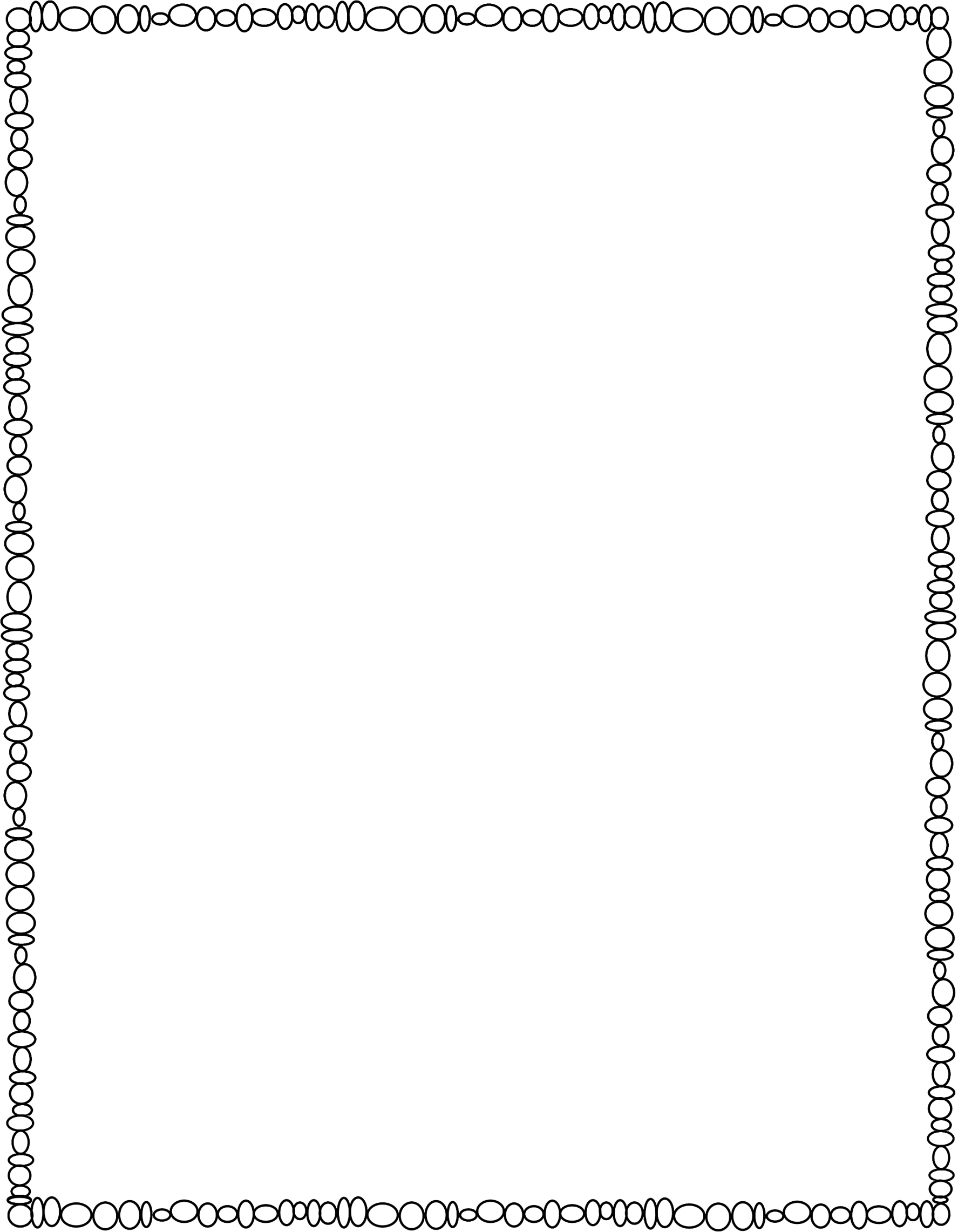 Name:
My Reading Goal
©www.thecurriculumcorner.com
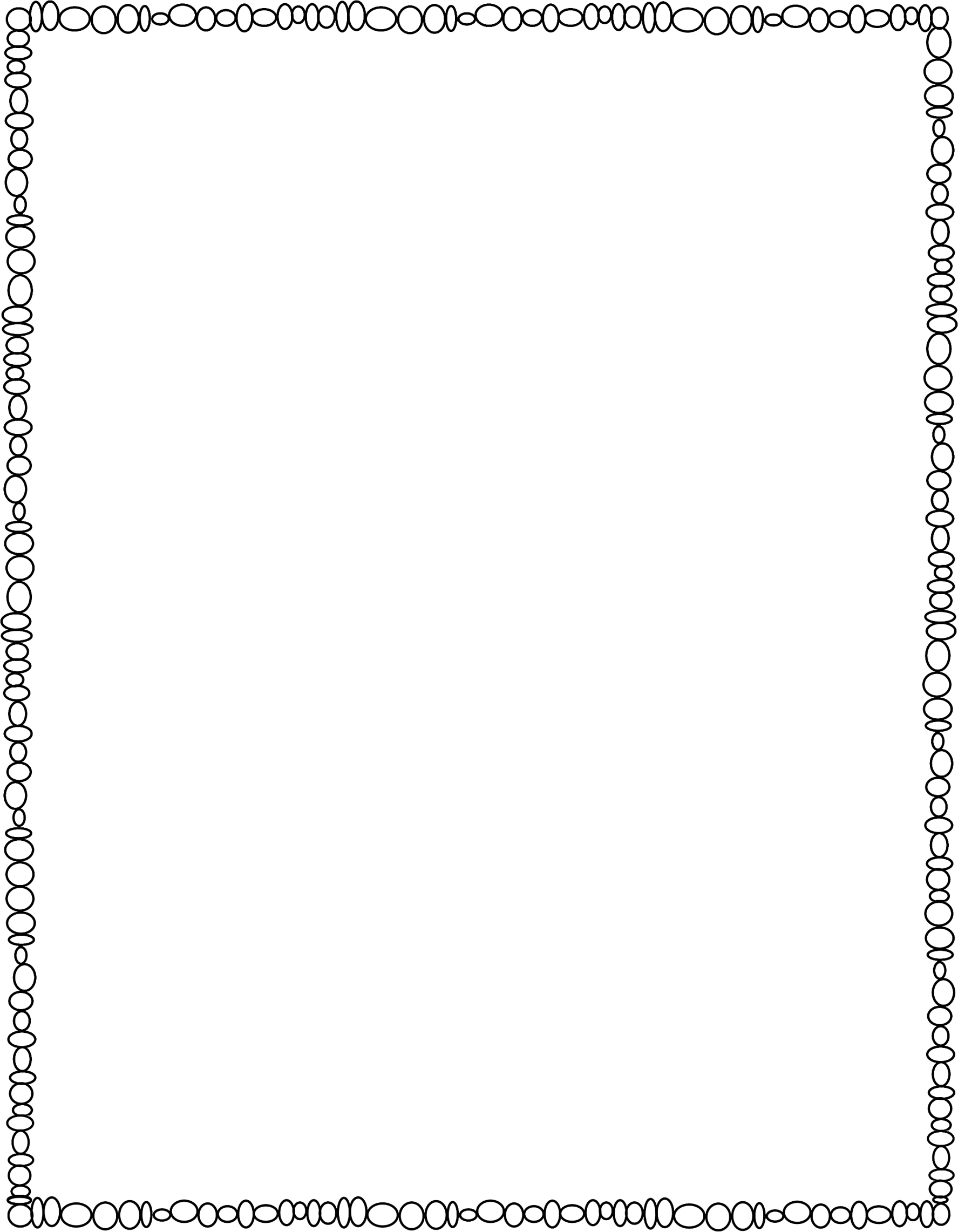 Name:
progress
monitor for:
©www.thecurriculumcorner.com
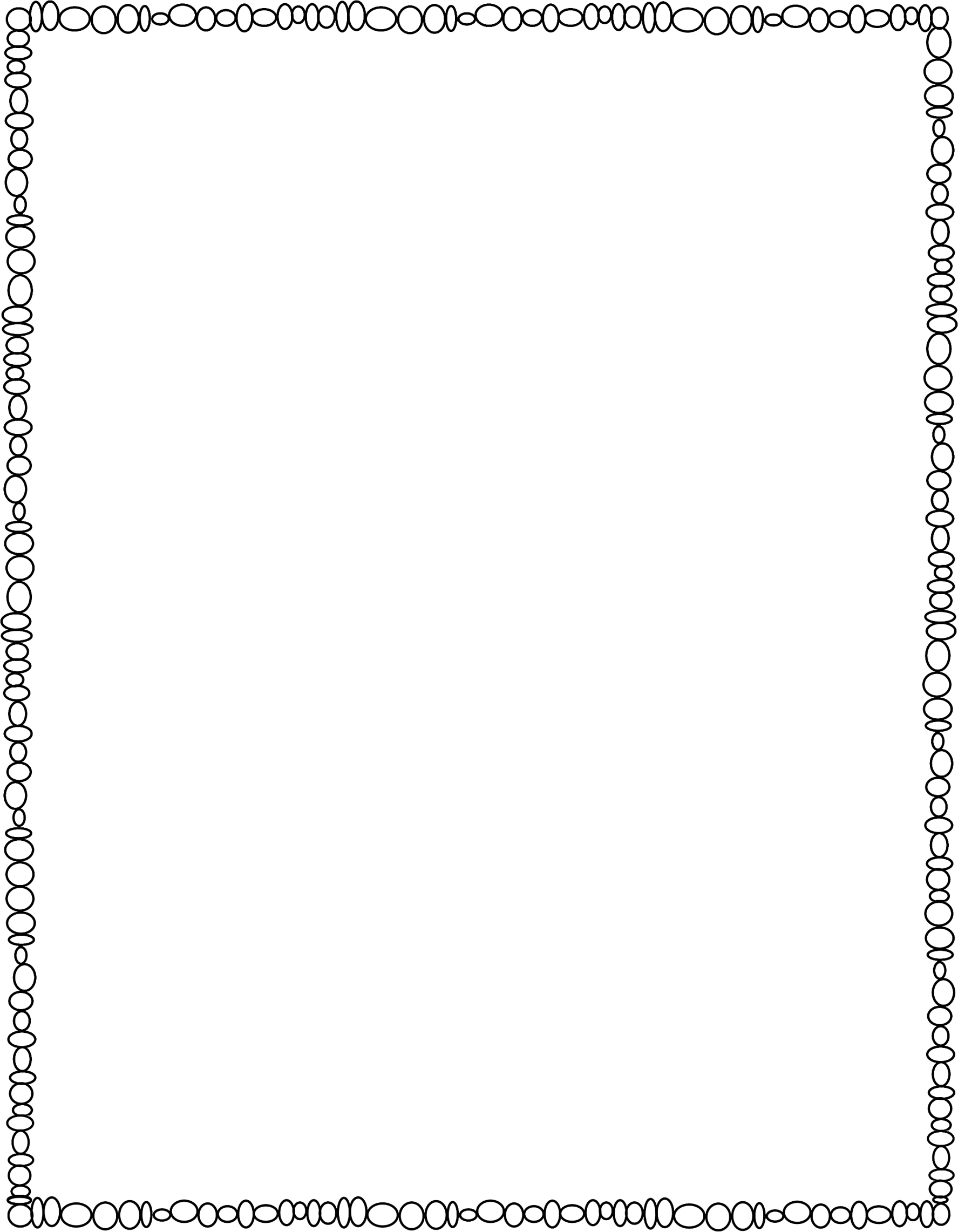 Name:
progress
monitor for:
©www.thecurriculumcorner.com
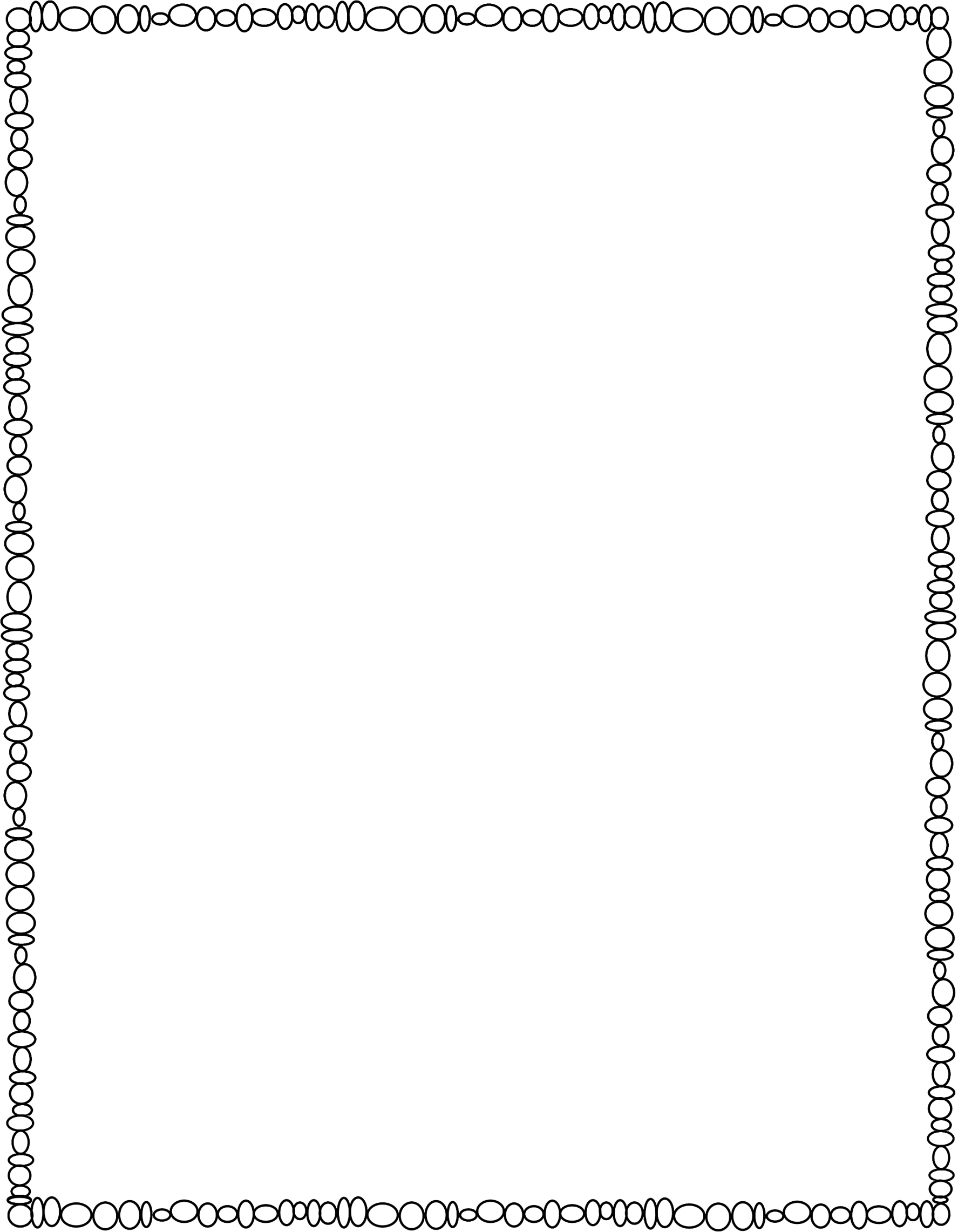 Name:
progress
monitor for:
©www.thecurriculumcorner.com
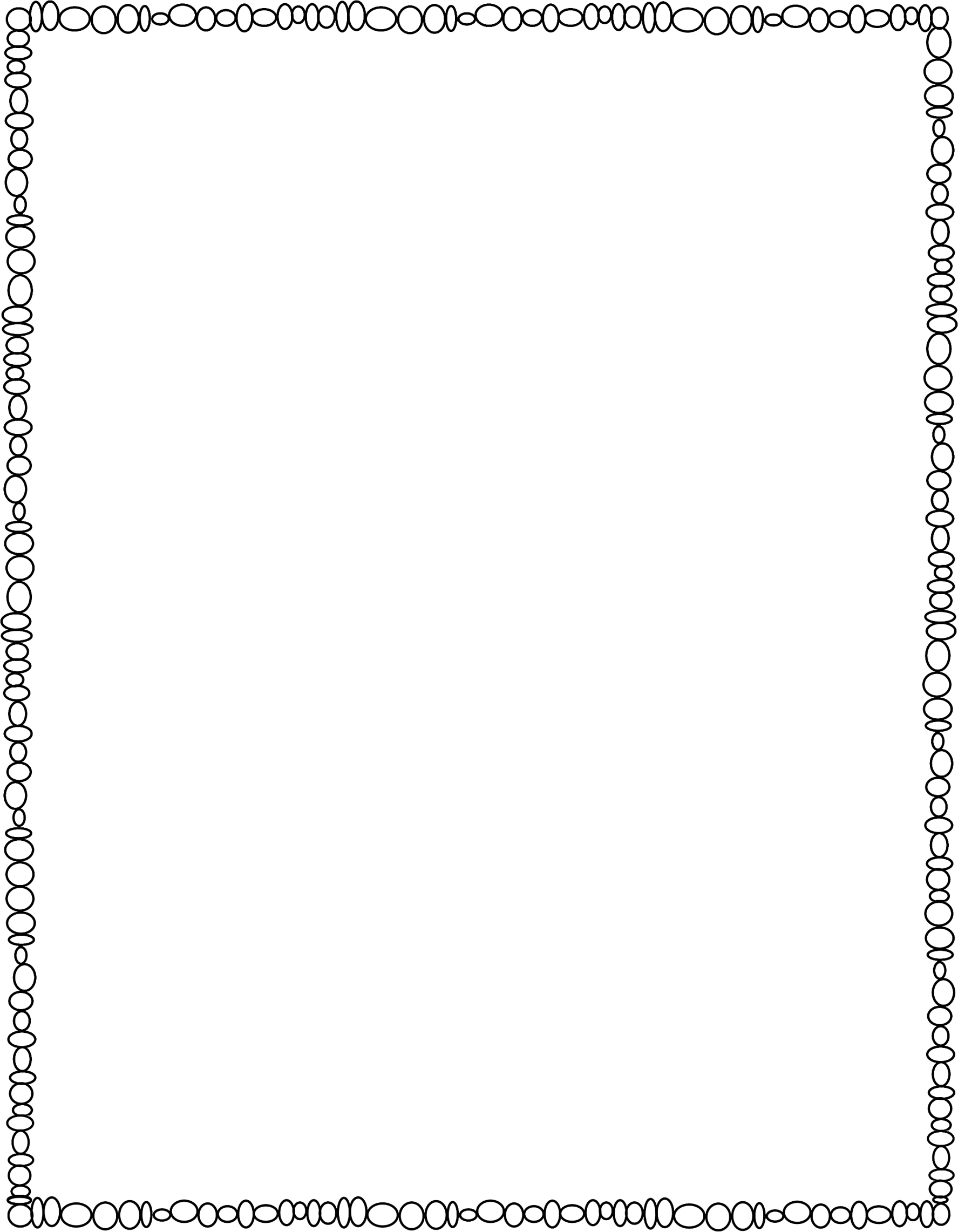 Name:
progress
monitor for:
©www.thecurriculumcorner.com
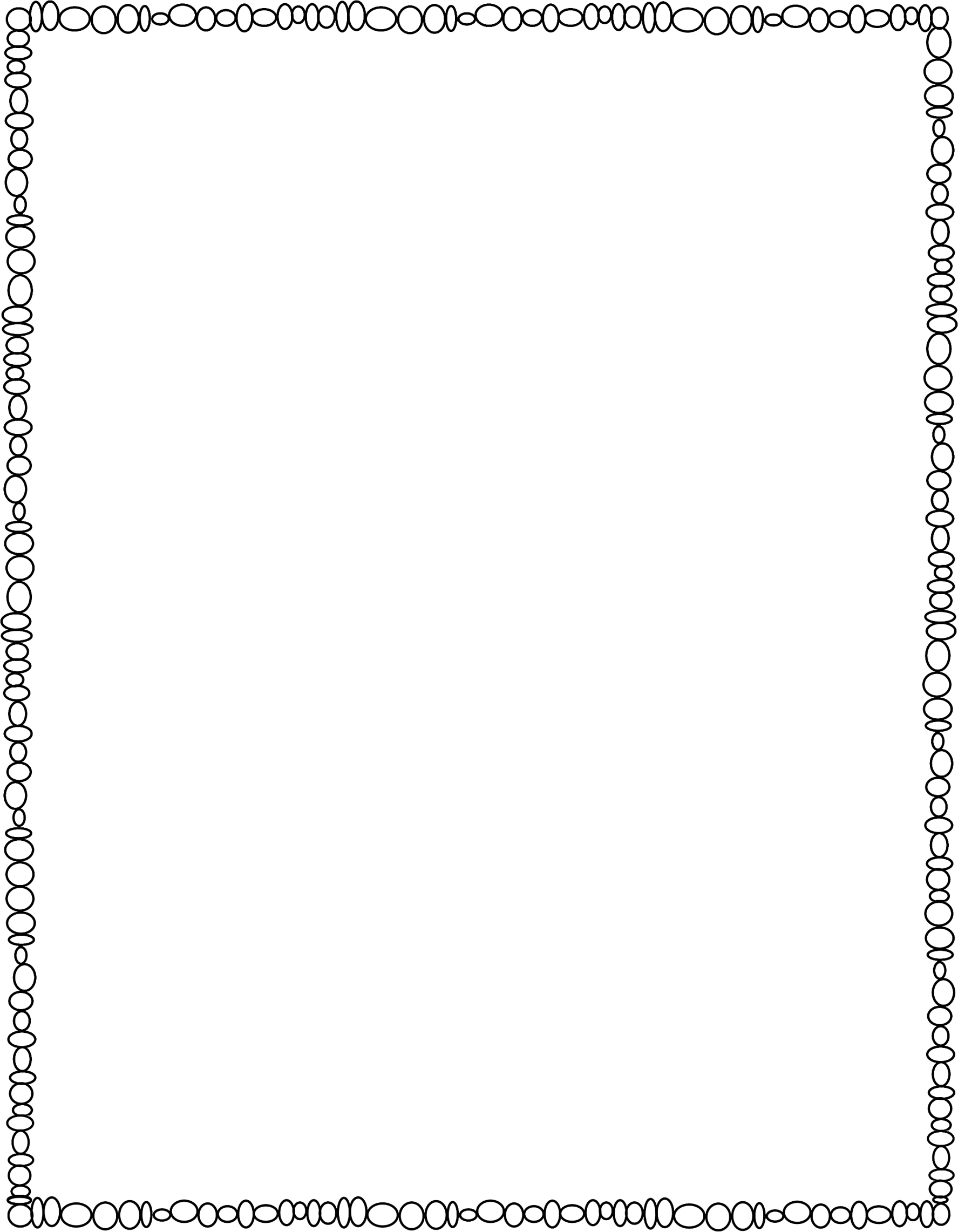 Name:
progress
monitor for:
notes:
©www.thecurriculumcorner.com
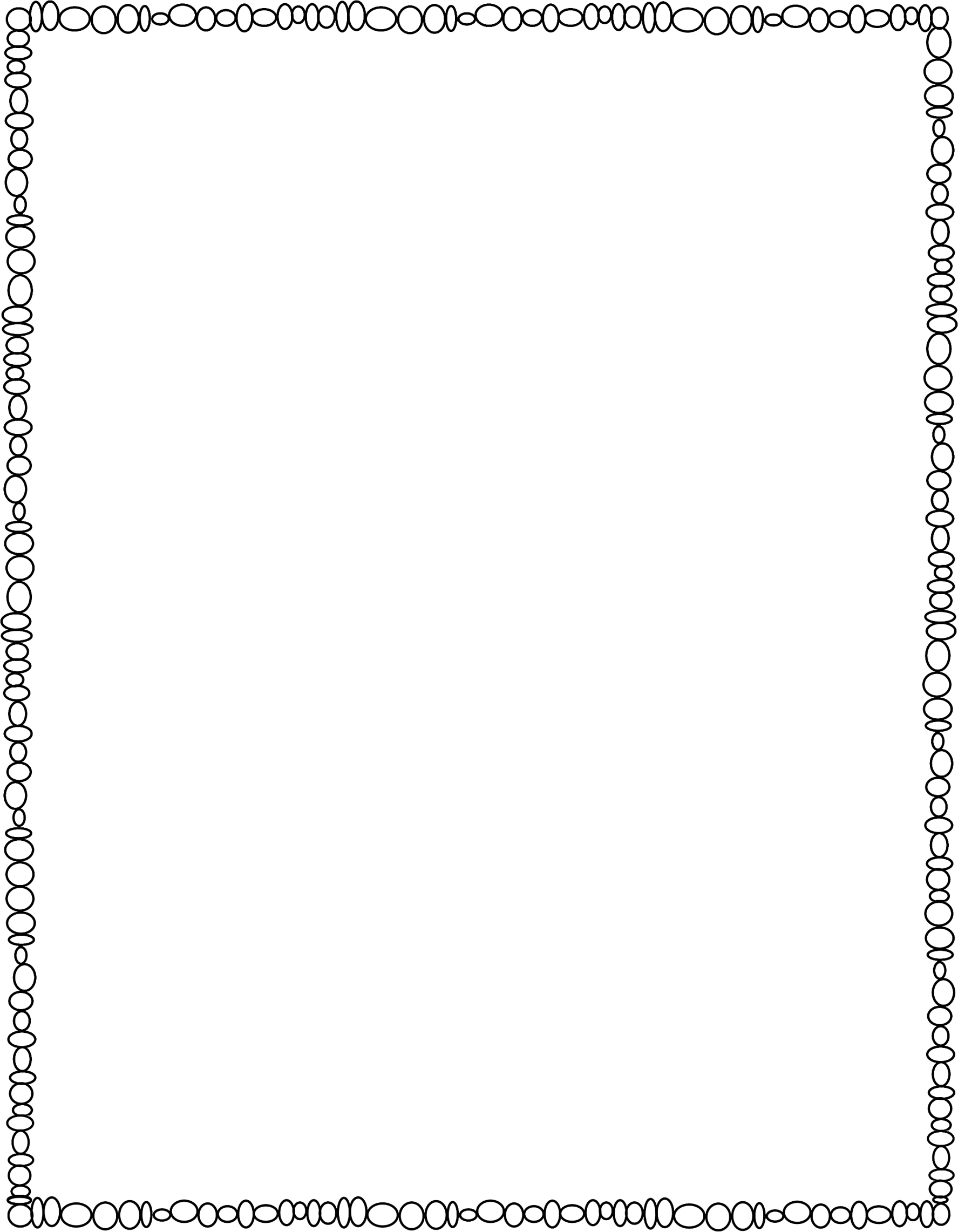 Name:
progress
monitor for:
notes:
©www.thecurriculumcorner.com
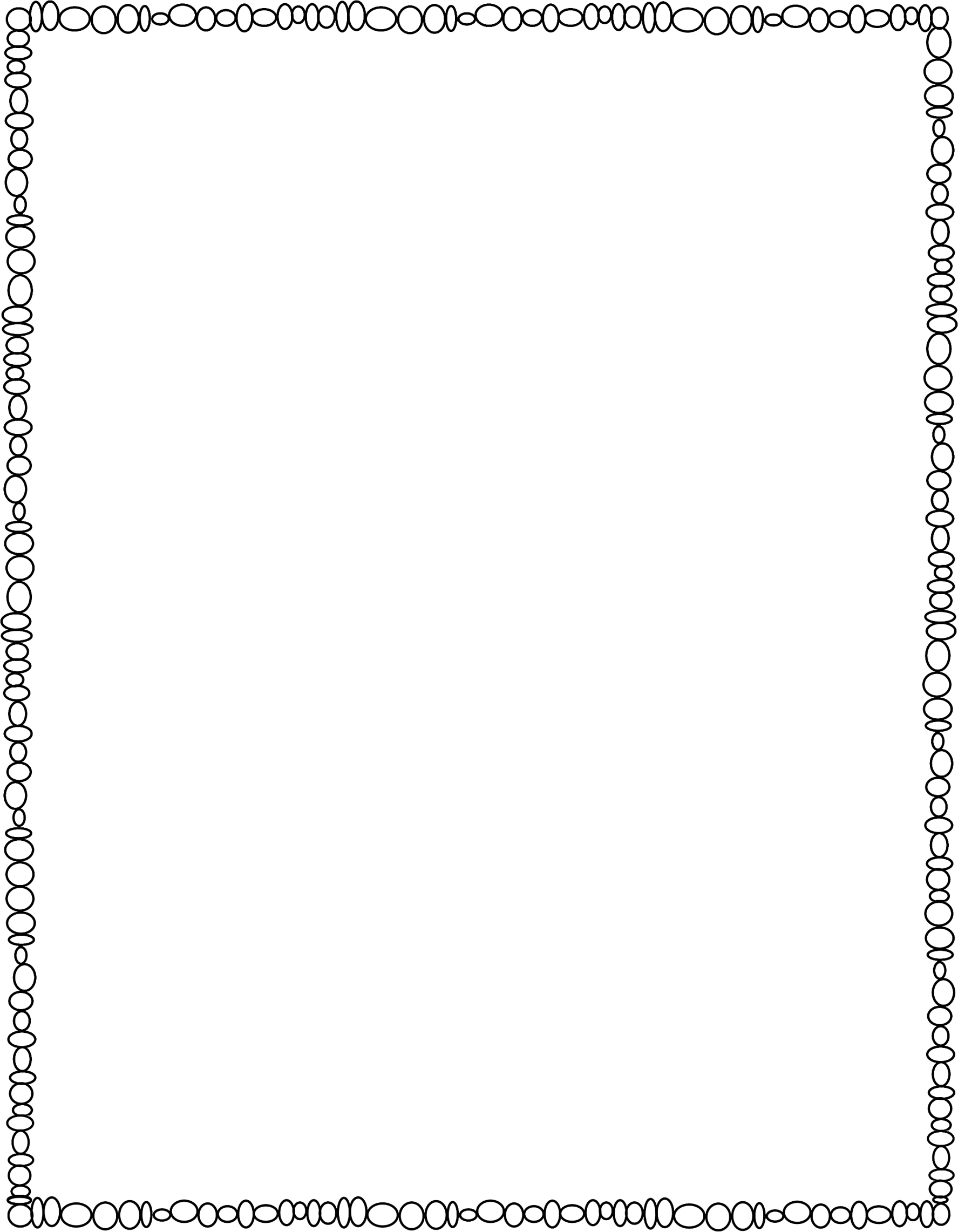 Name:
progress
monitor for:
notes:
©www.thecurriculumcorner.com
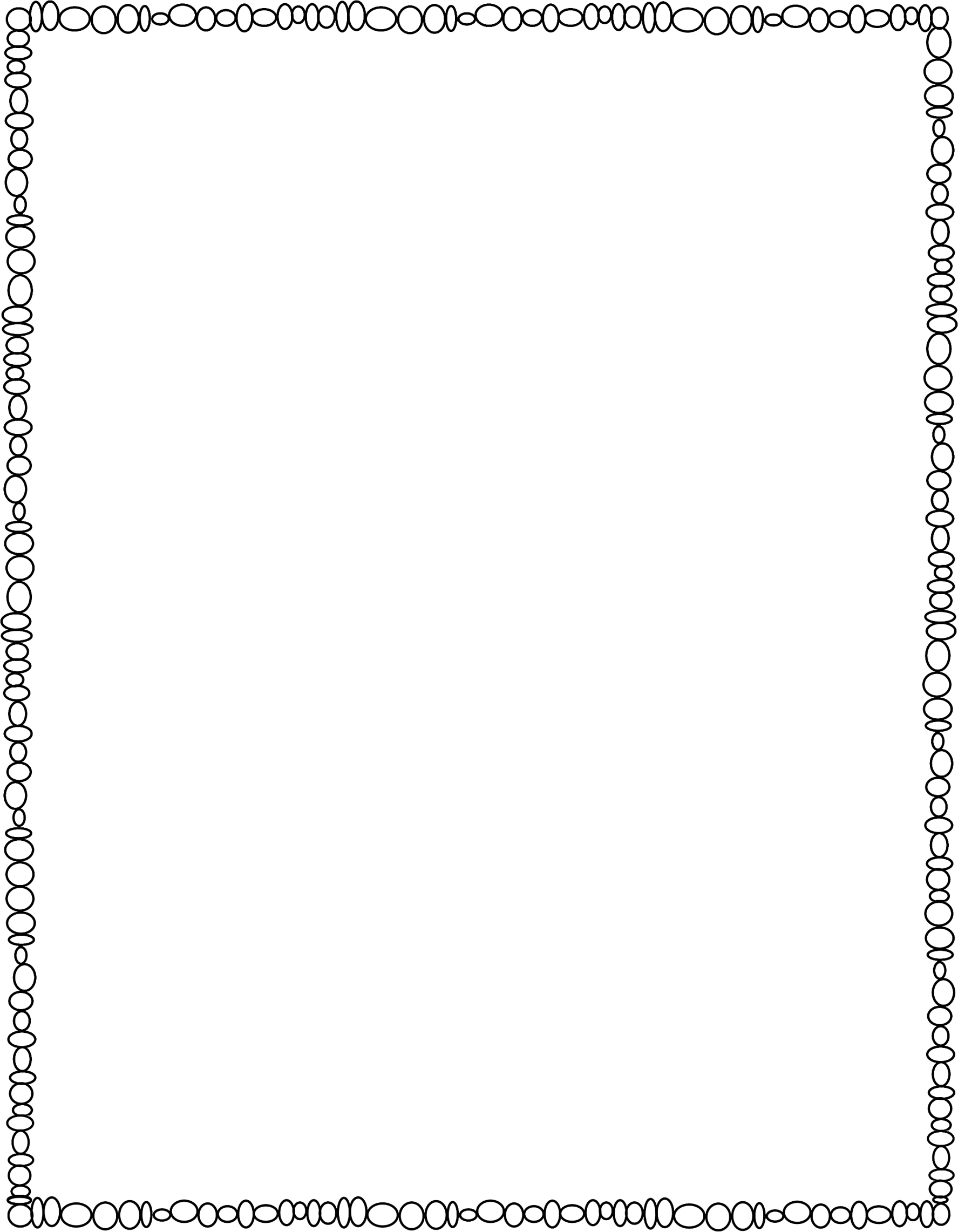 This month I will improve on…
Month:
Week 1:
Week 2:
Week 3:
Week 4:
Things to remember:
©www.thecurriculumcorner.com
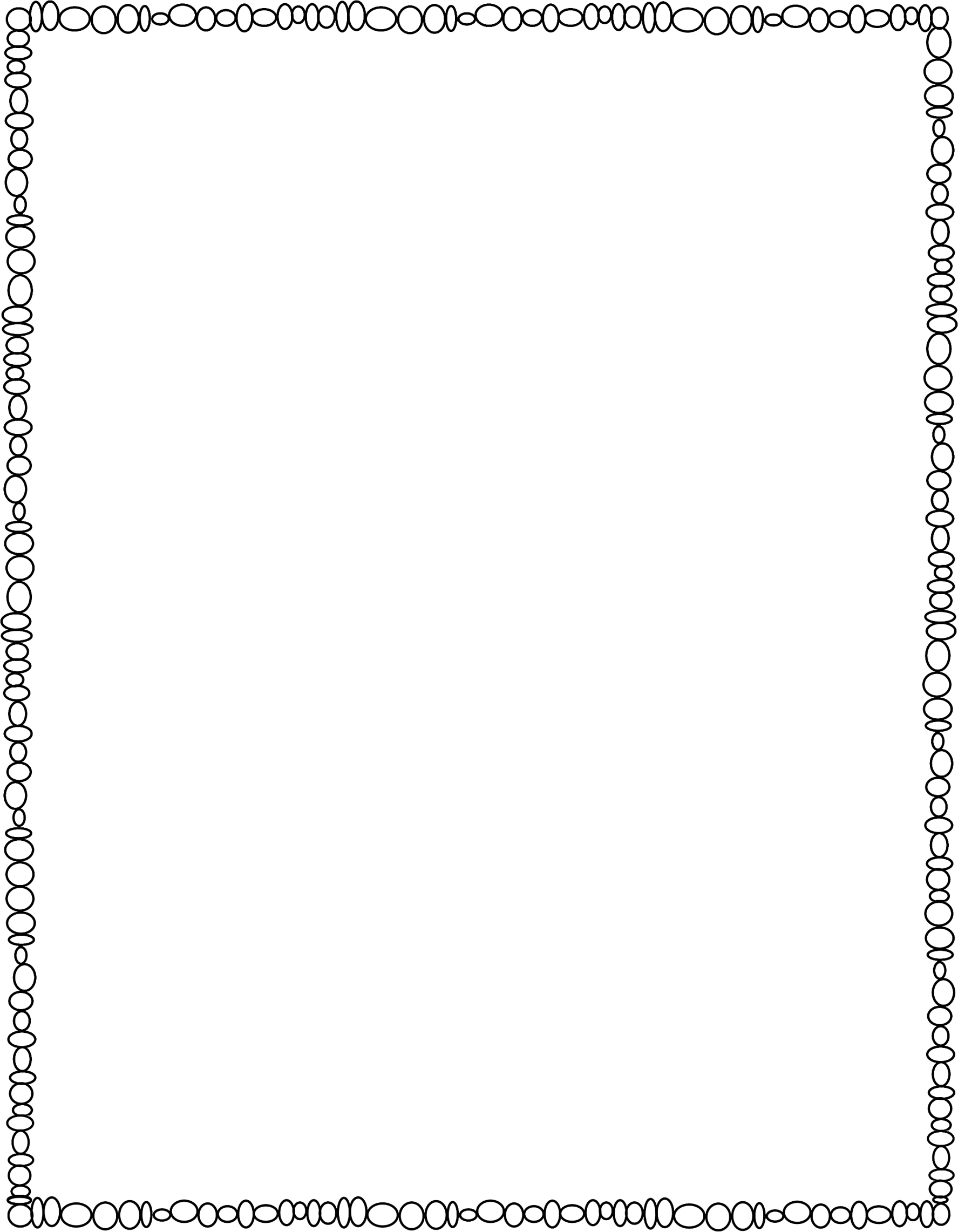 Date:
My Weekly Goal
Subject:
My goal is::
To reach my goal, I will:
This week I
DID      DID NOT
meet my goal
What are my next steps?
Why did I or did I not meet my goal?
©www.thecurriculumcorner.com
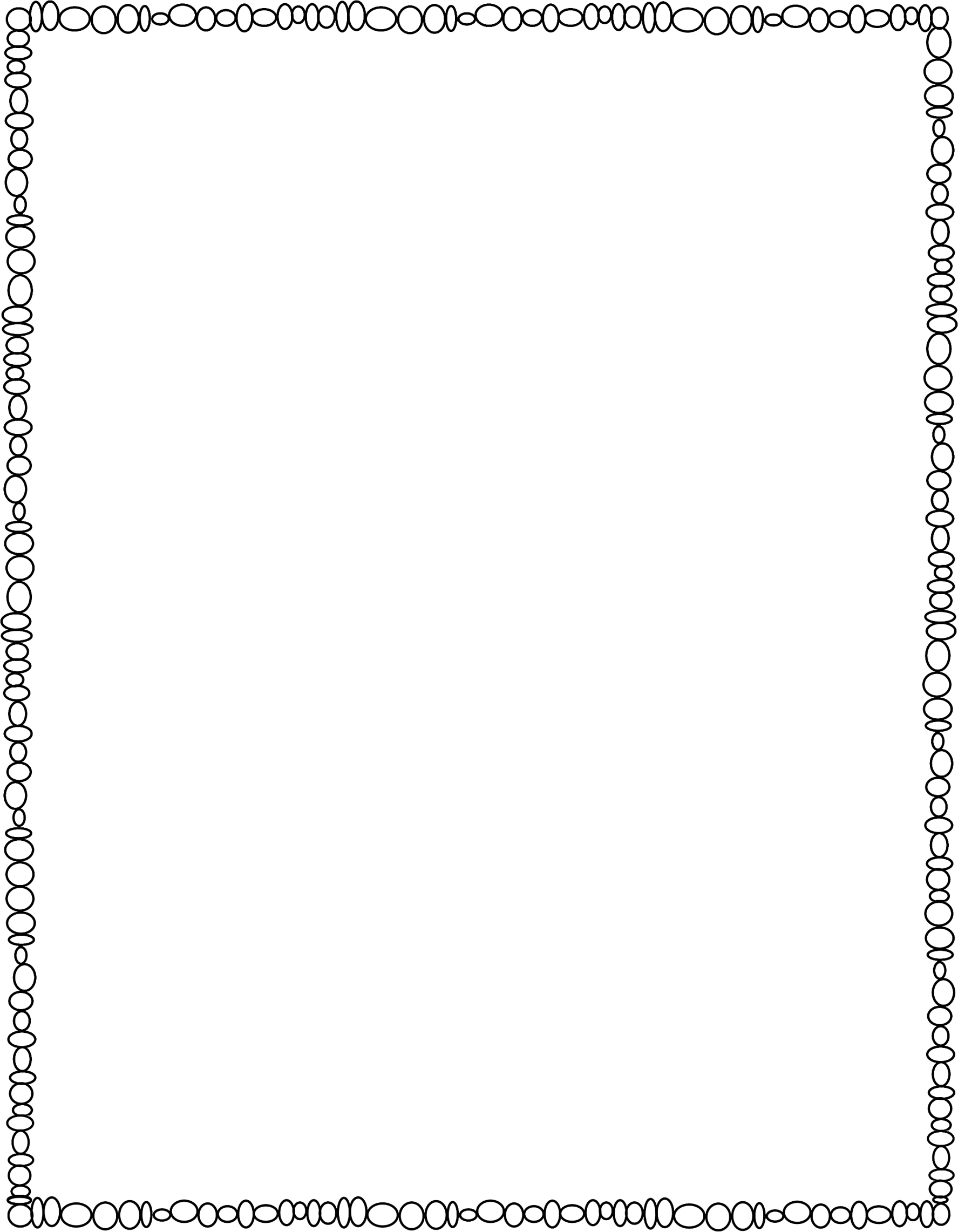 Date:
My Monthly Goal
Subject:
My goal is::
To reach my goal, I will:
This month I
DID      DID NOT
meet my goal
What are my next steps?
Why did I or did I not meet my goal?
©www.thecurriculumcorner.com
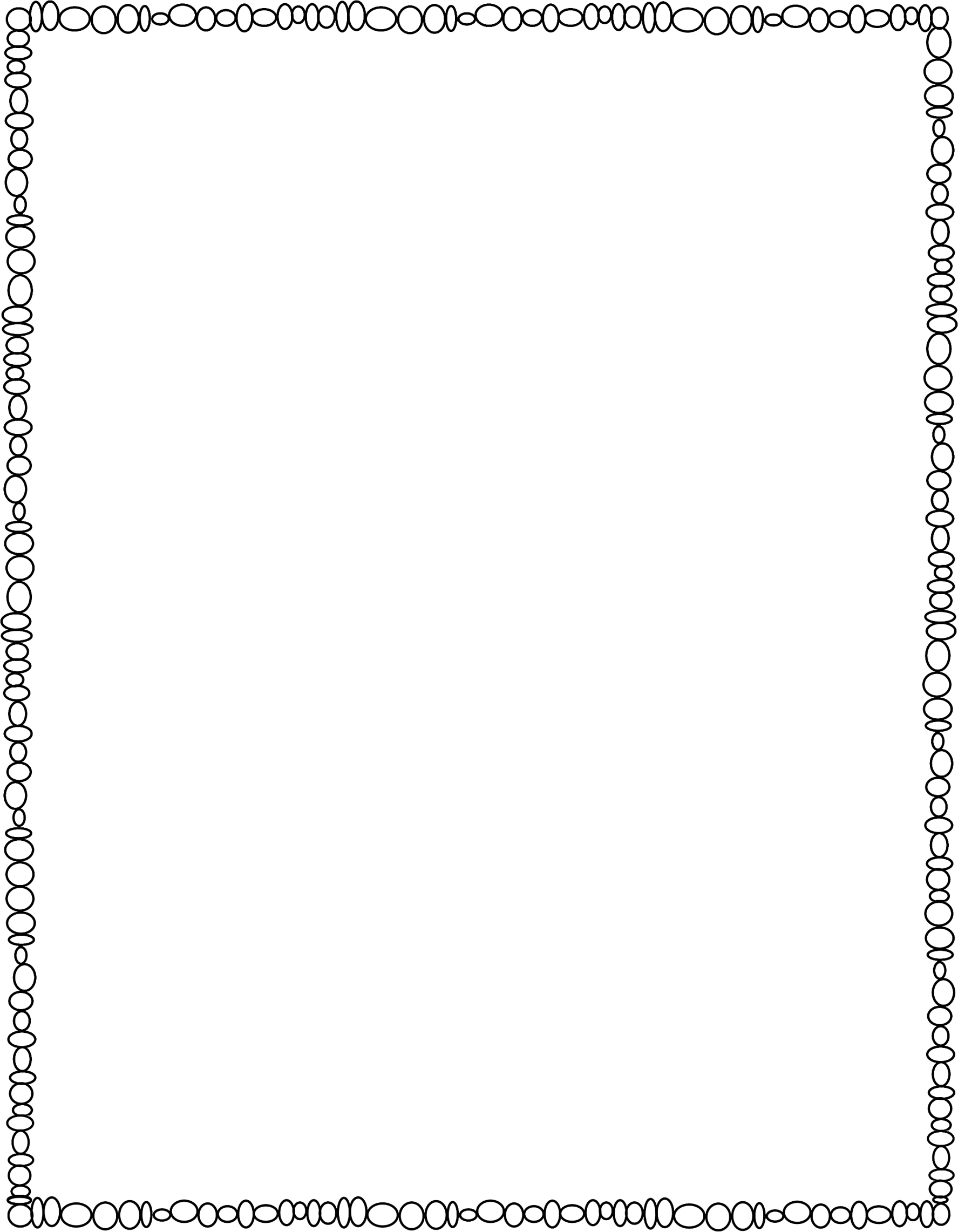 Date:
Reflecting on my Actions
Choose a behavioral or organizational goal.
My goal is::
To reach my goal, I will:
I
DID      DID NOT
meet my goal
What are my next steps?
Why did I or did I not meet my goal?
©www.thecurriculumcorner.com
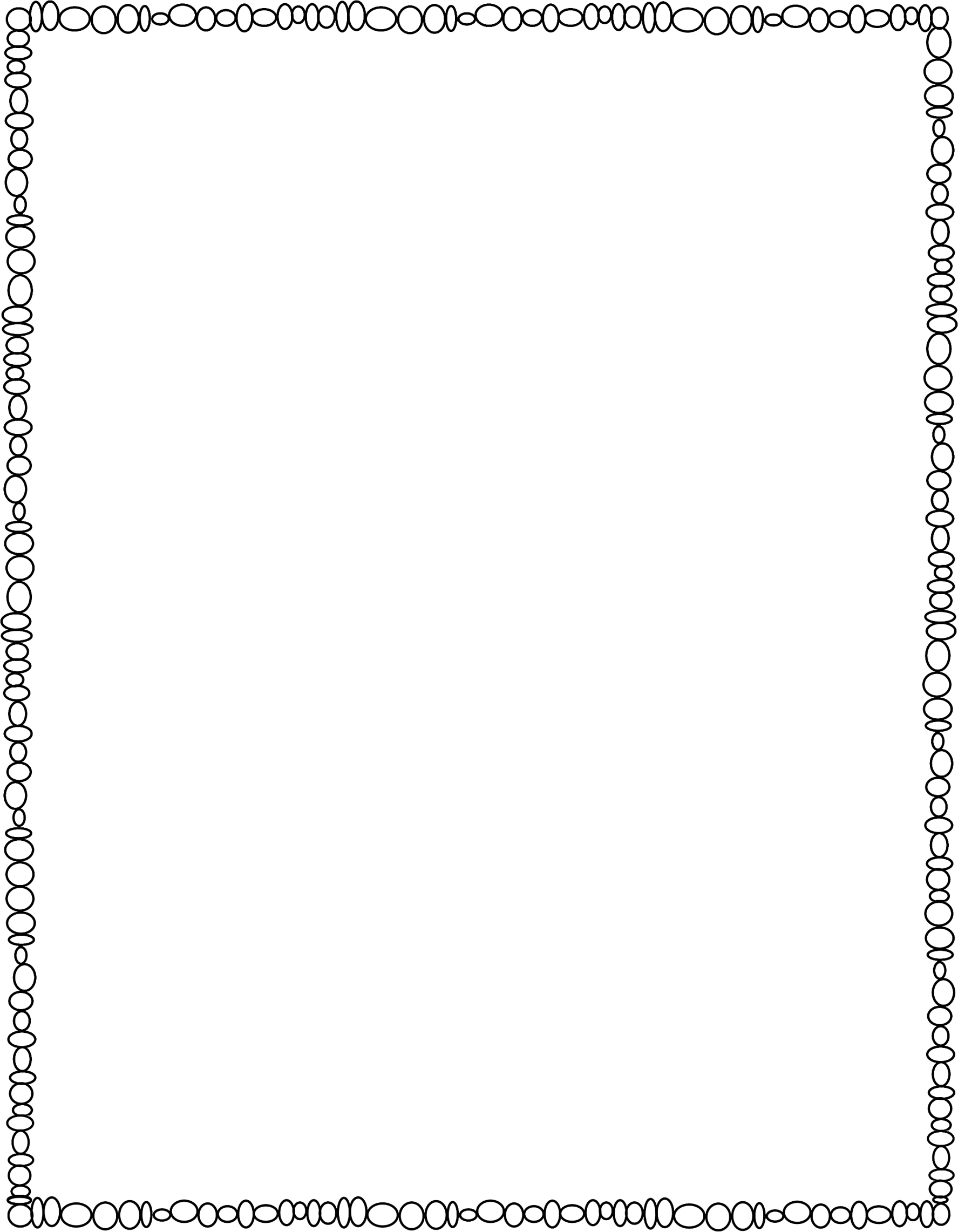 Evaluating Myself
©www.thecurriculumcorner.com
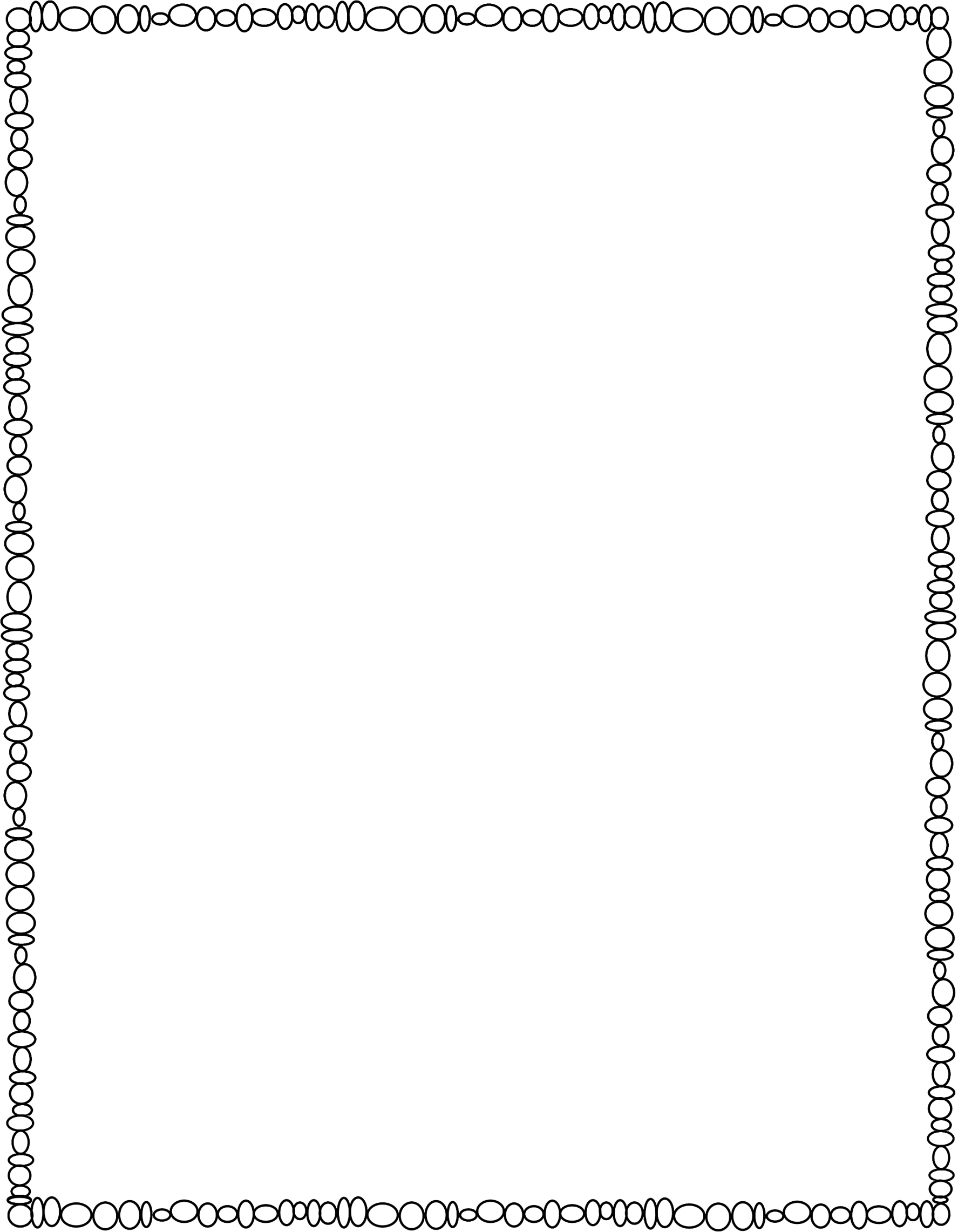 Evaluating Myself
©www.thecurriculumcorner.com
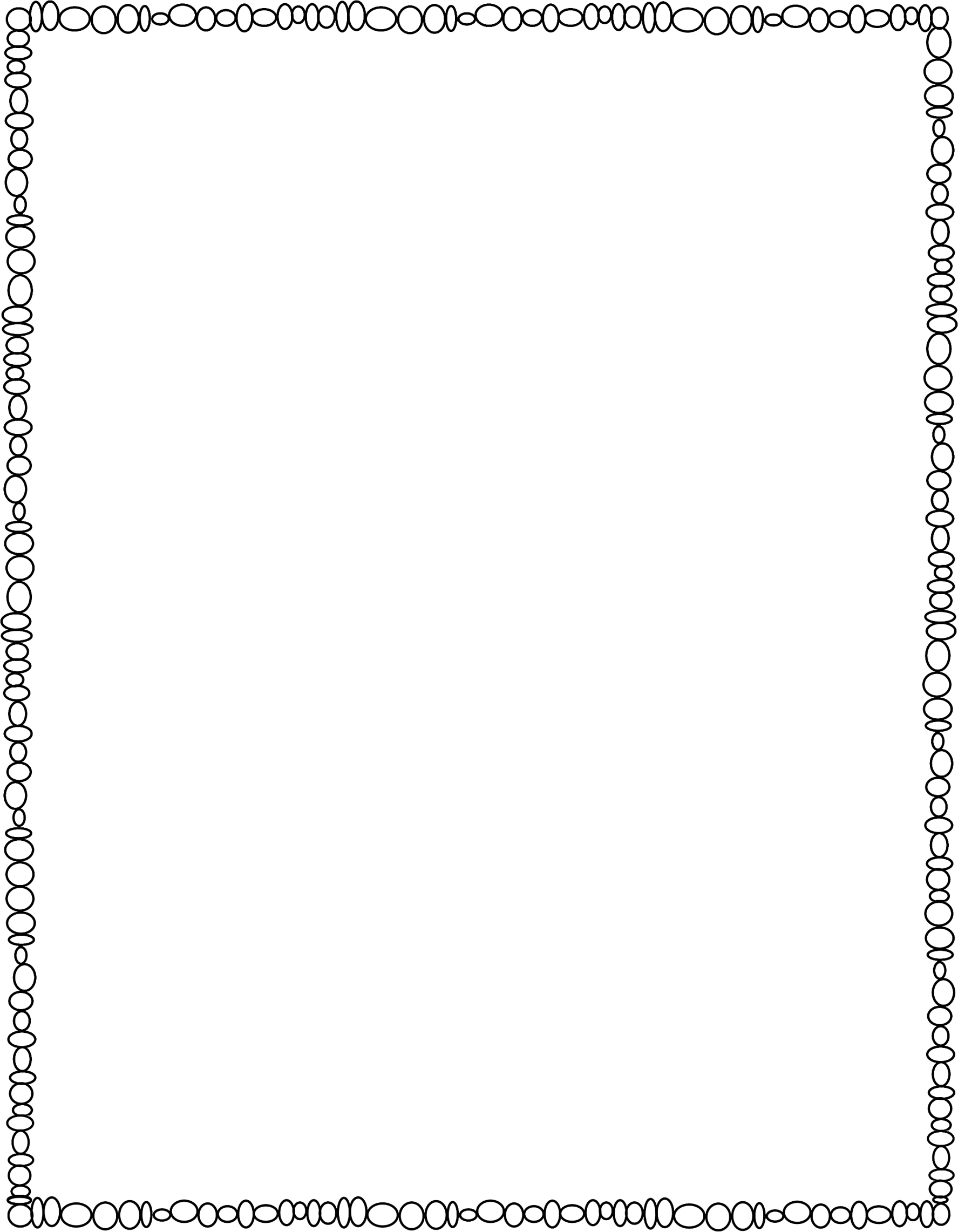 Notes from my Teacher
©www.thecurriculumcorner.com
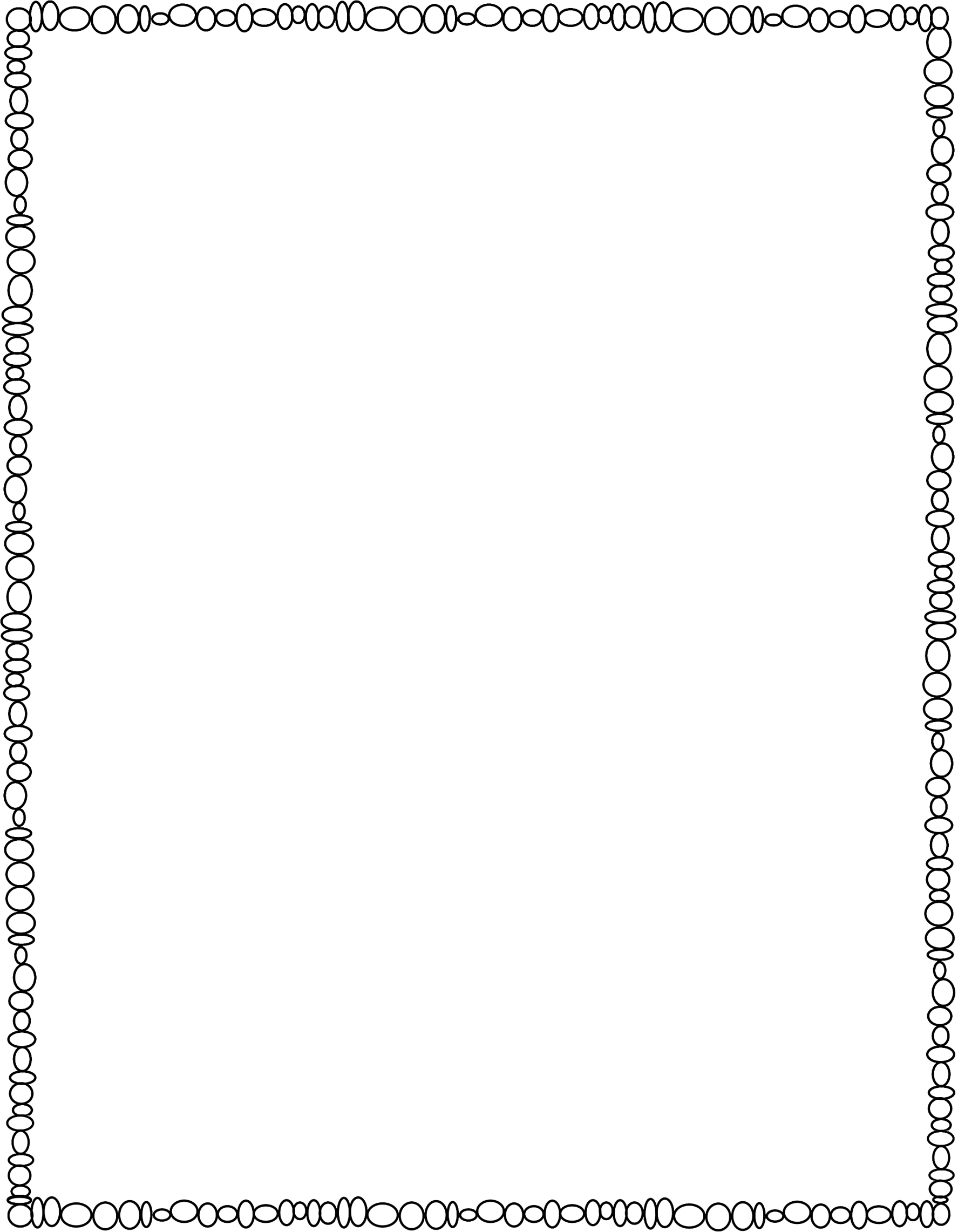 WOW!
Teachers have caught me being GREAT!  Here’s what they had say:
Teachers:  Record the great things you see to help students see remember how  great they are!
©www.thecurriculumcorner.com
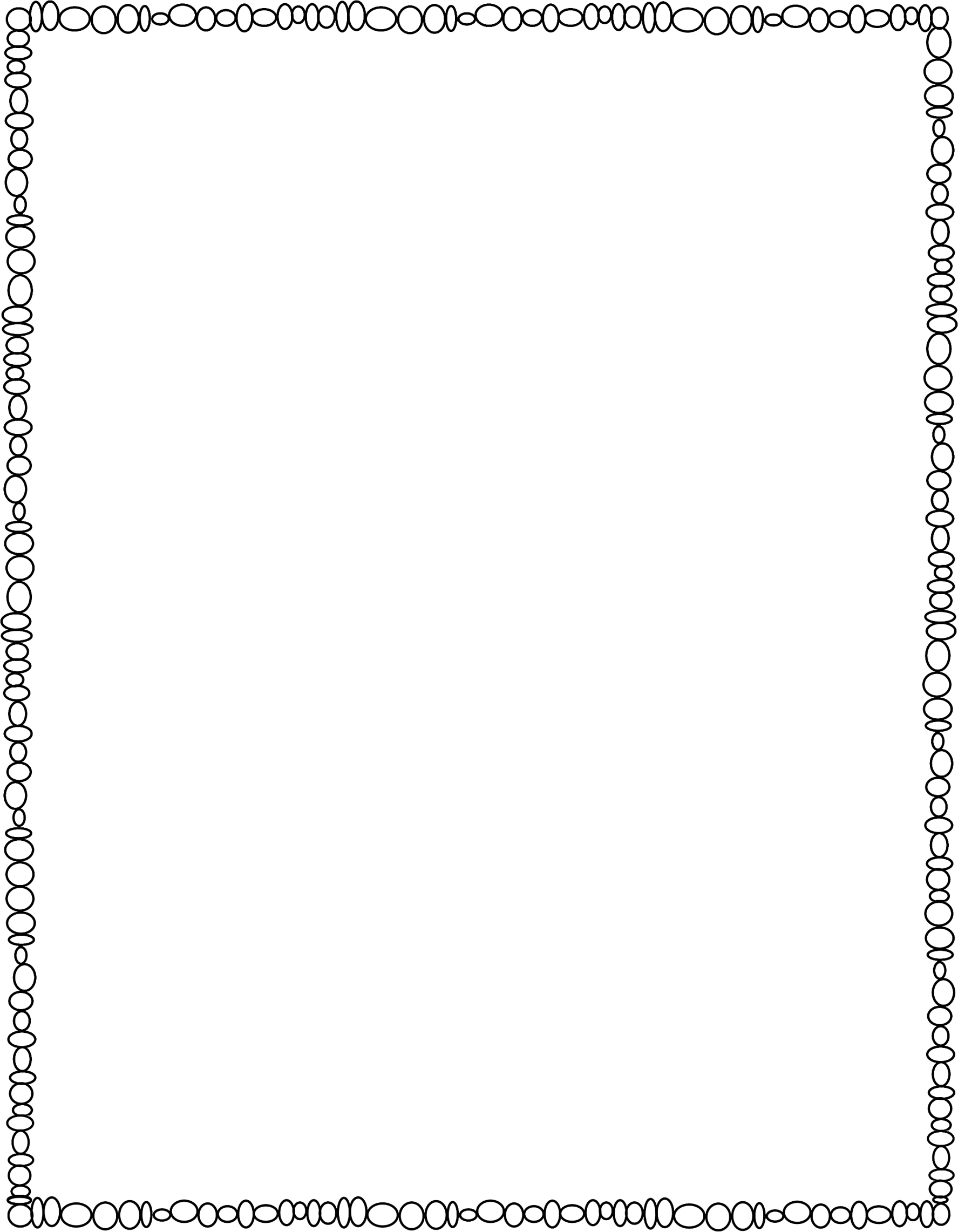 ©www.thecurriculumcorner.com
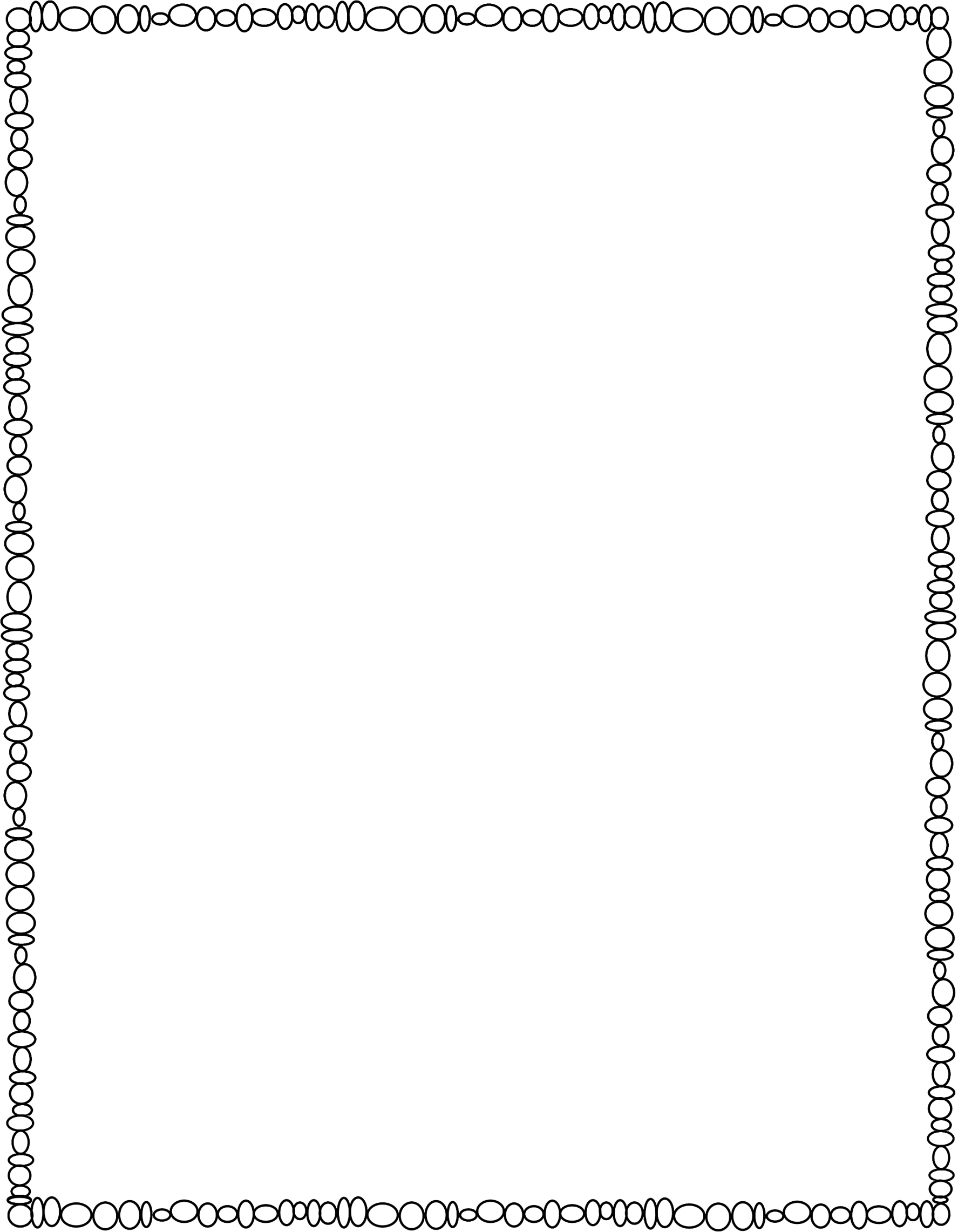 Week
Of:
Workings towards my goals!
Record the steps you took to meet your goal each day.
My goal is:
Monday:
Tuesday:
Wednesday:
Thursday:
Friday:
©www.thecurriculumcorner.com
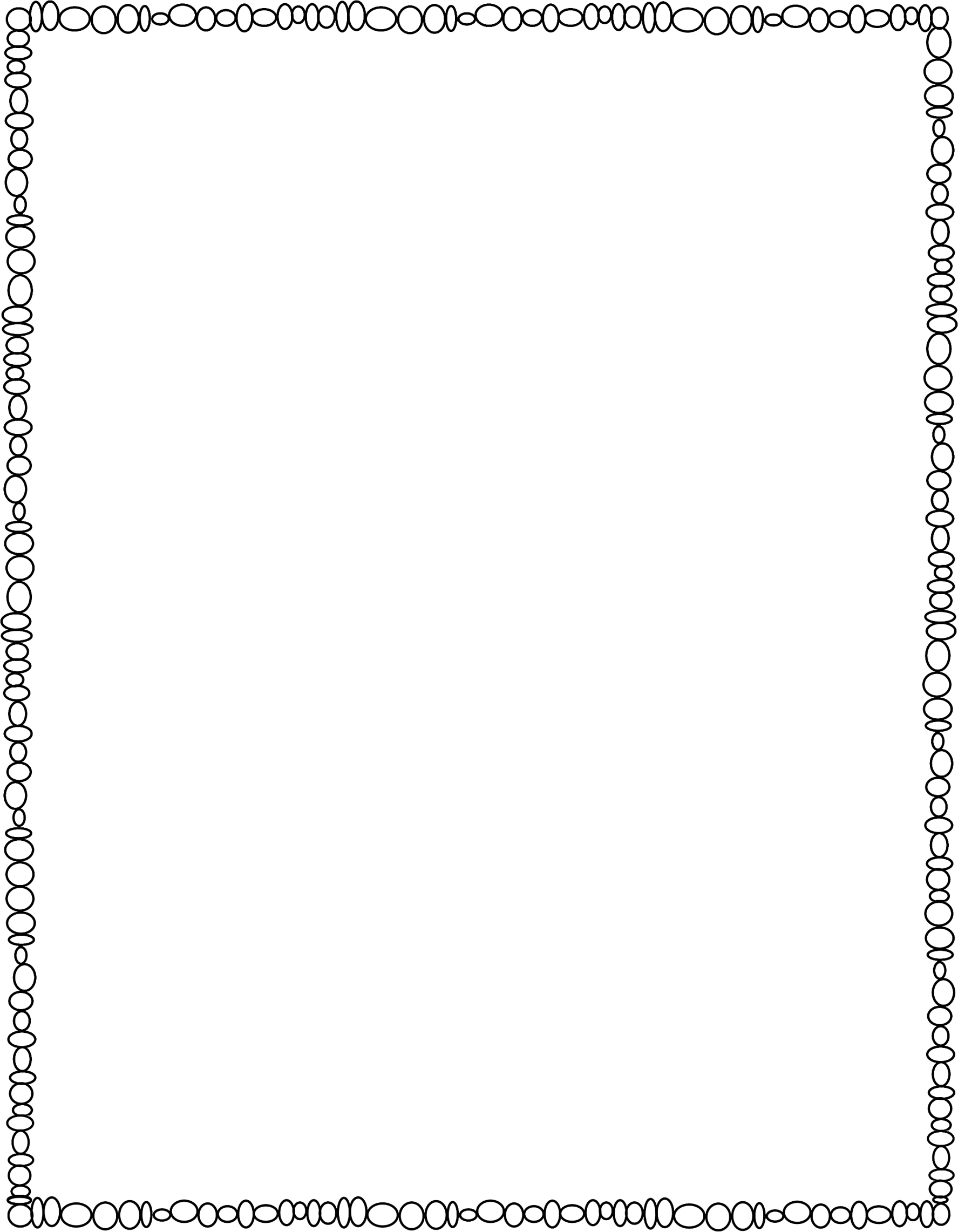 ©www.thecurriculumcorner.com
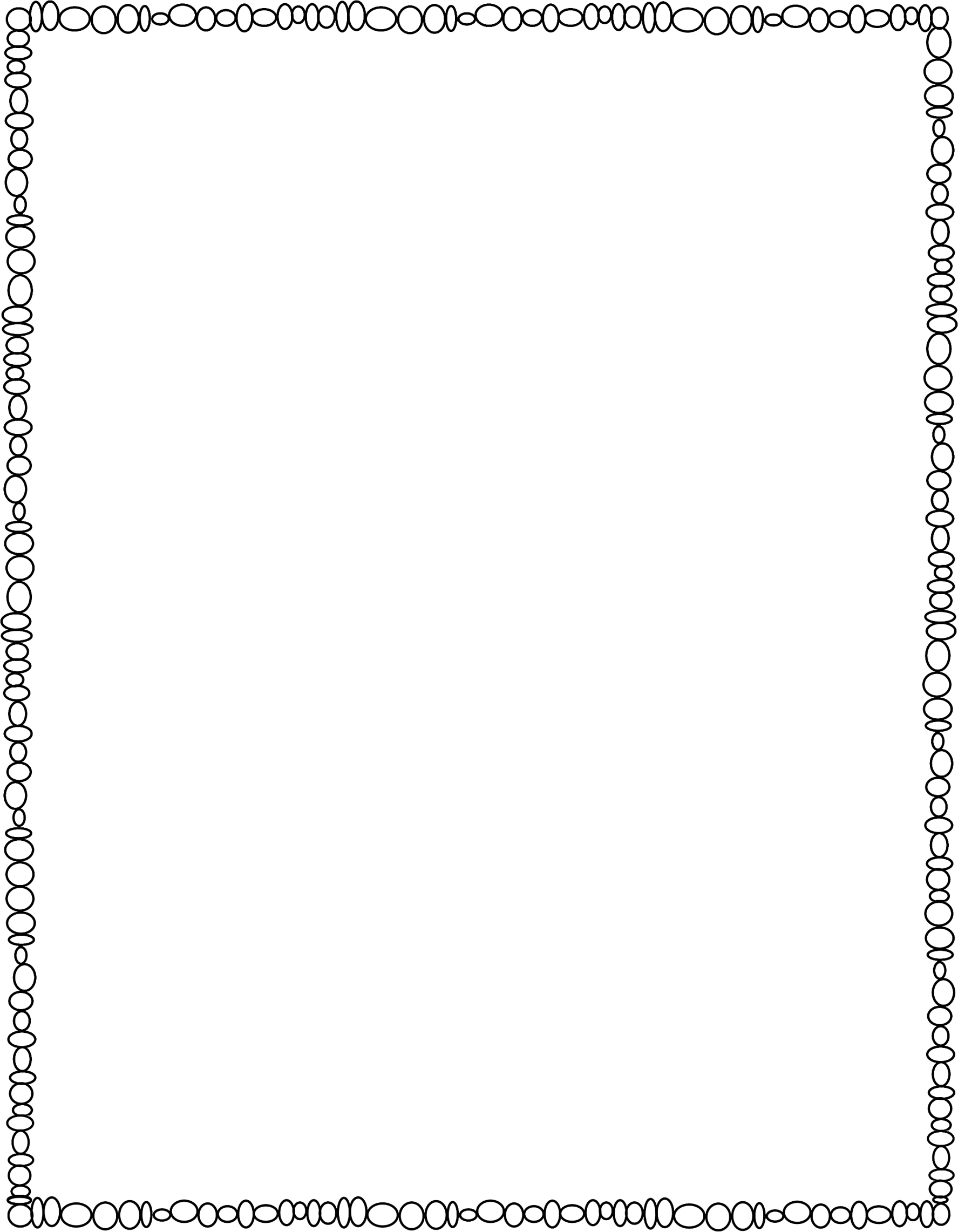 Favorite Quotes
Record quotes that motivate you below.  These can be used to help you keep going when you need a push!
©www.thecurriculumcorner.com
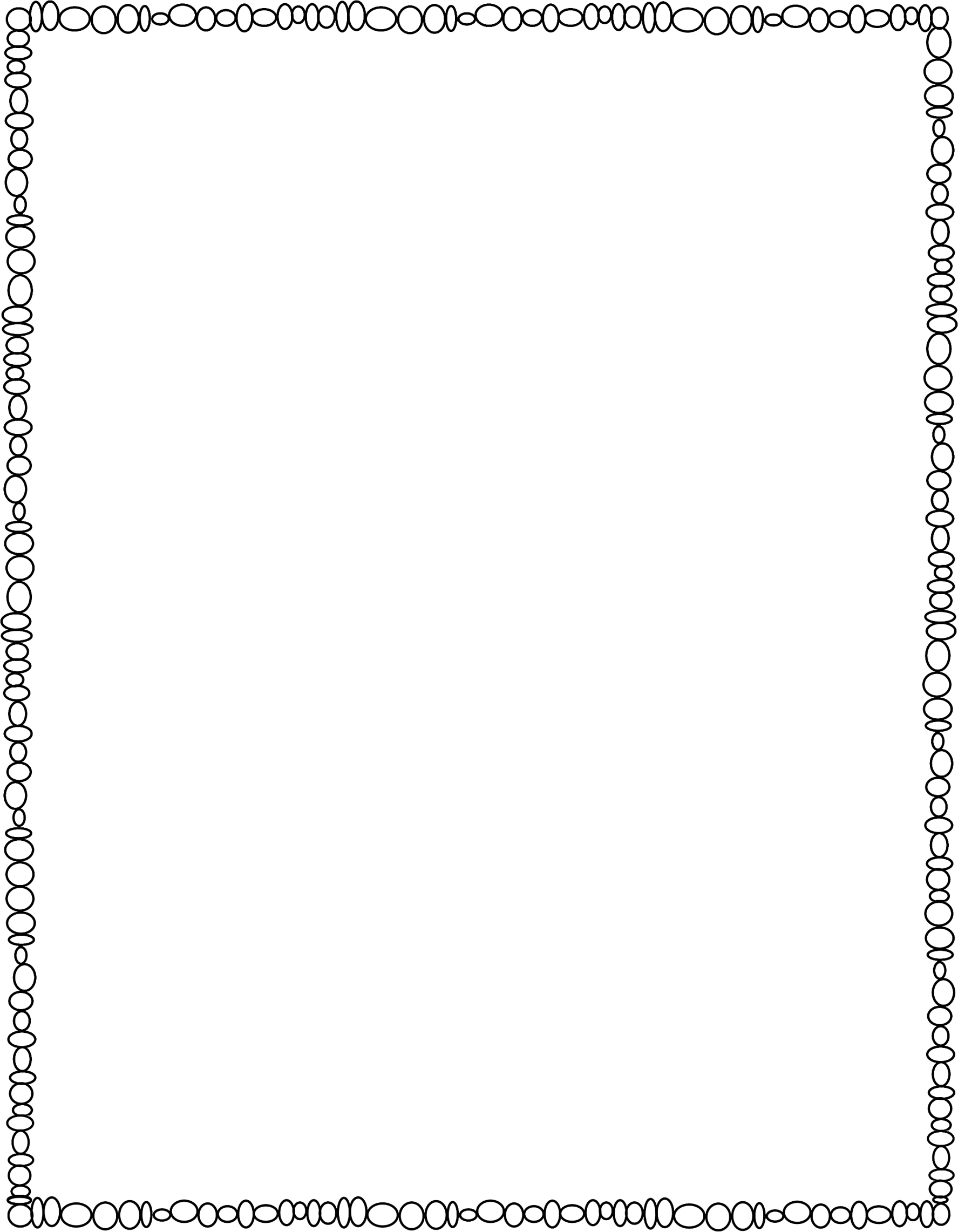 ©www.thecurriculumcorner.com
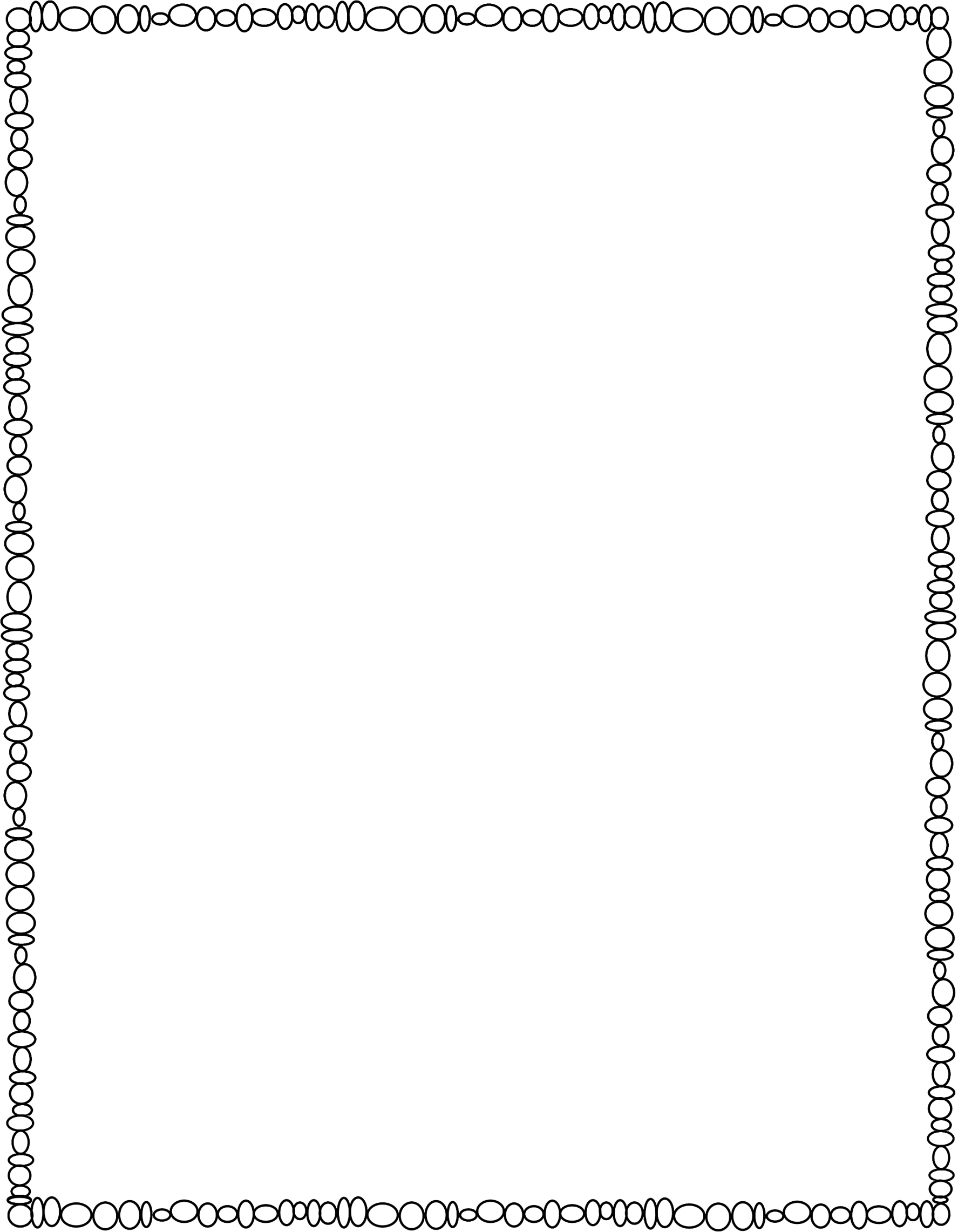 Date:
Reflection
Assigned By:
©www.thecurriculumcorner.com
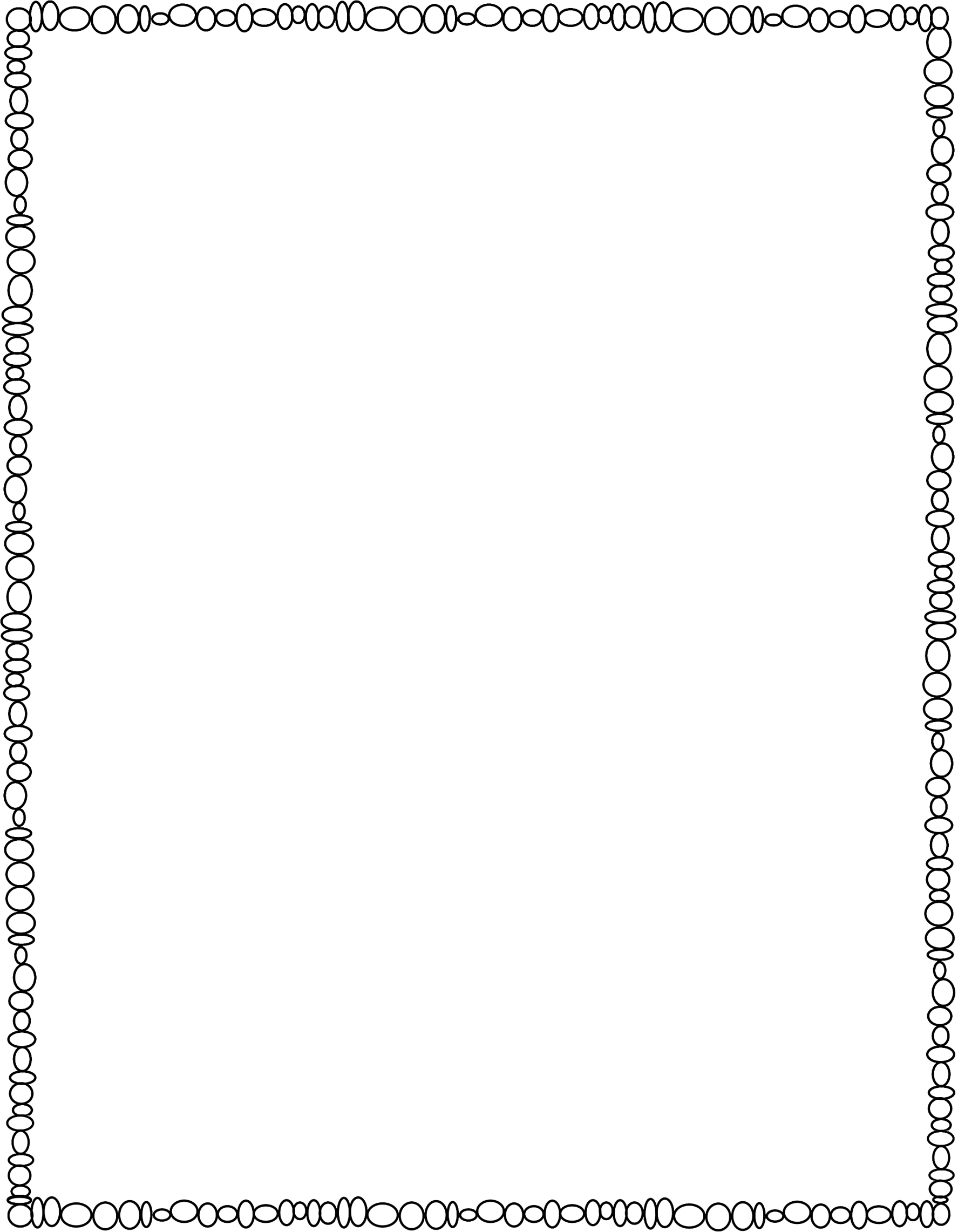 Date:
Reflection
©www.thecurriculumcorner.com
Date:
Book Read:
Response Focus:
©www.thecurriculumcorner.com
Date:
Reflection
©www.thecurriculumcorner.com
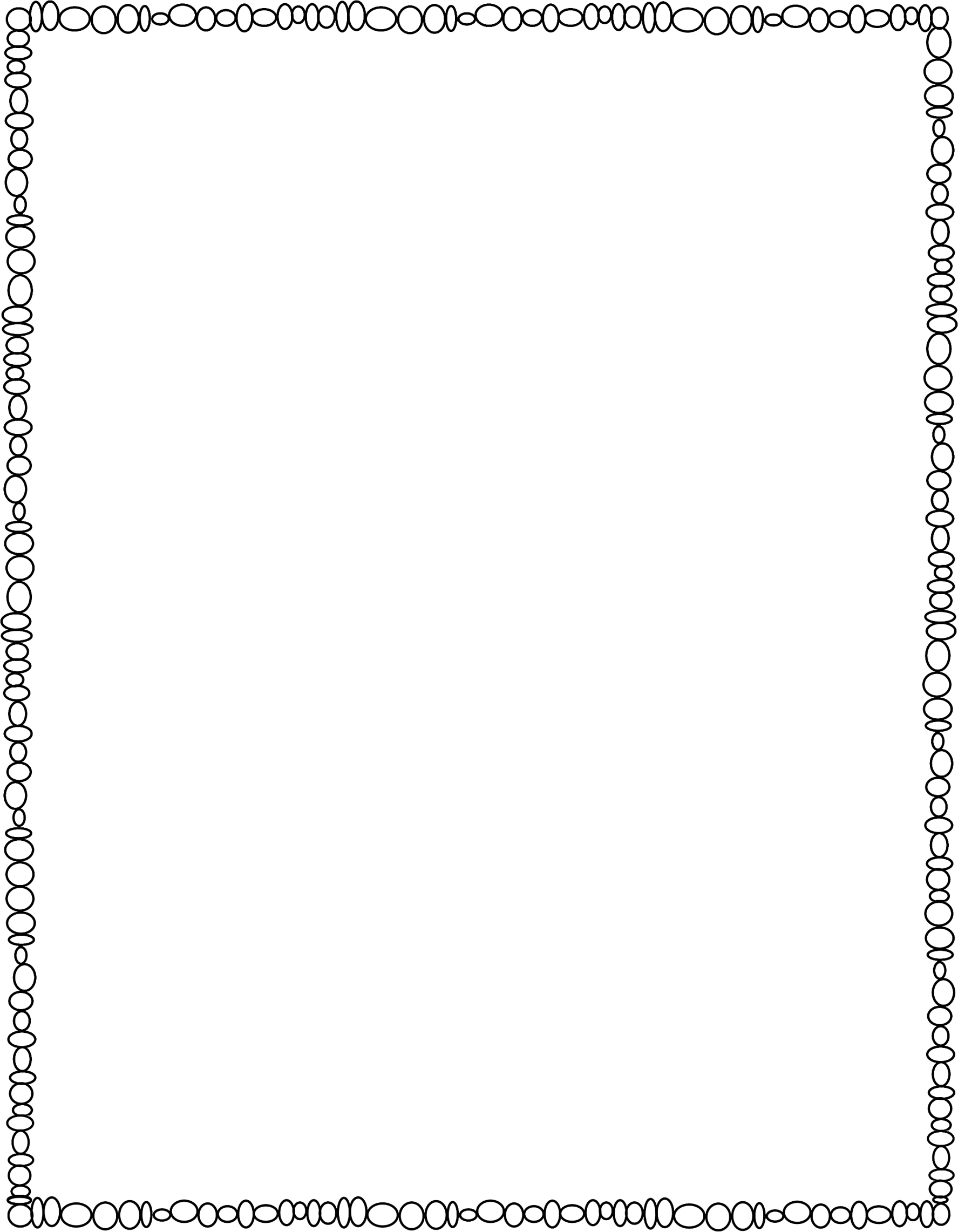 People I’ve read about who motivate me
©www.thecurriculumcorner.com